Τσάρλυ 1-3
Ανταποδίδοντας
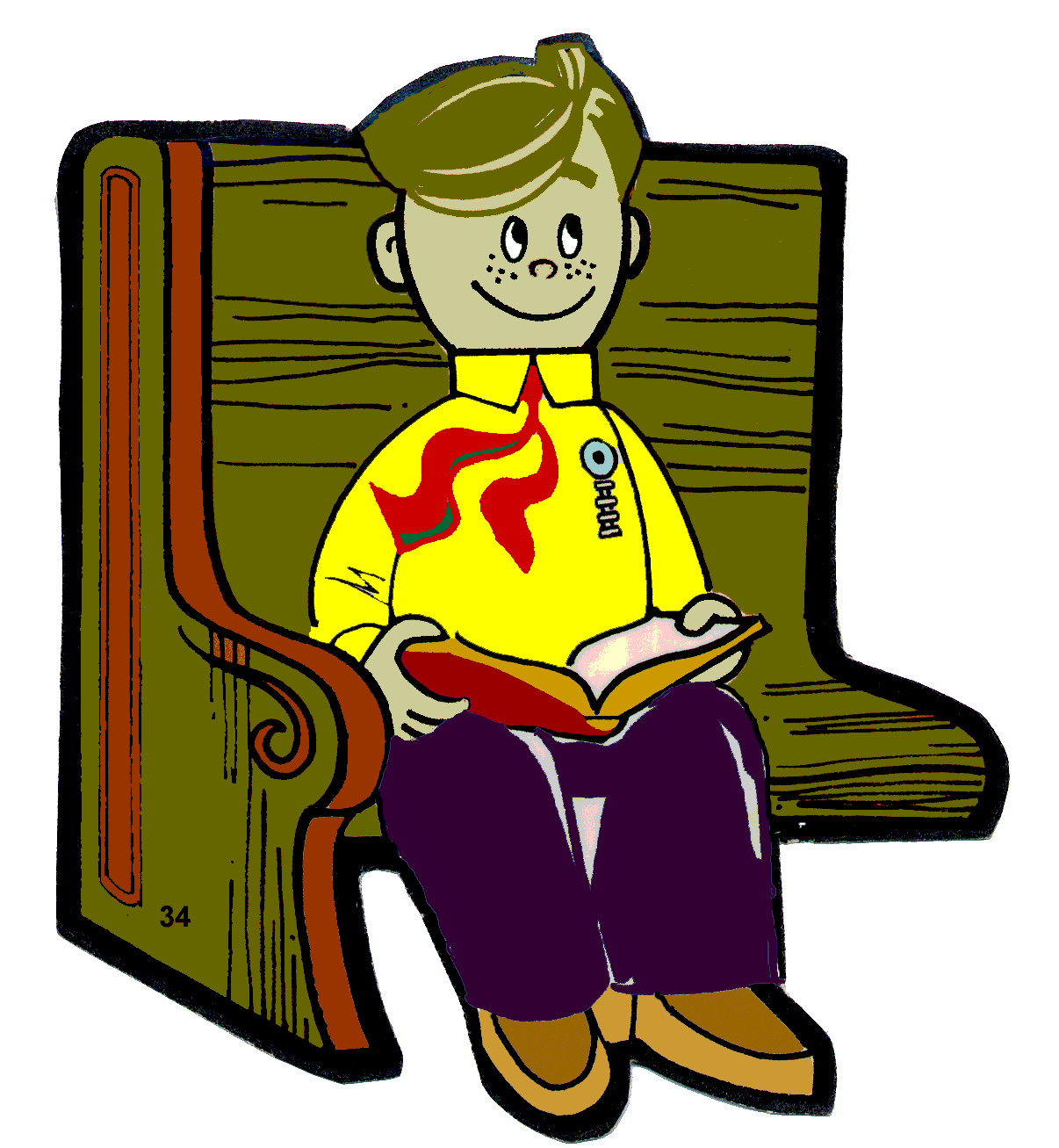 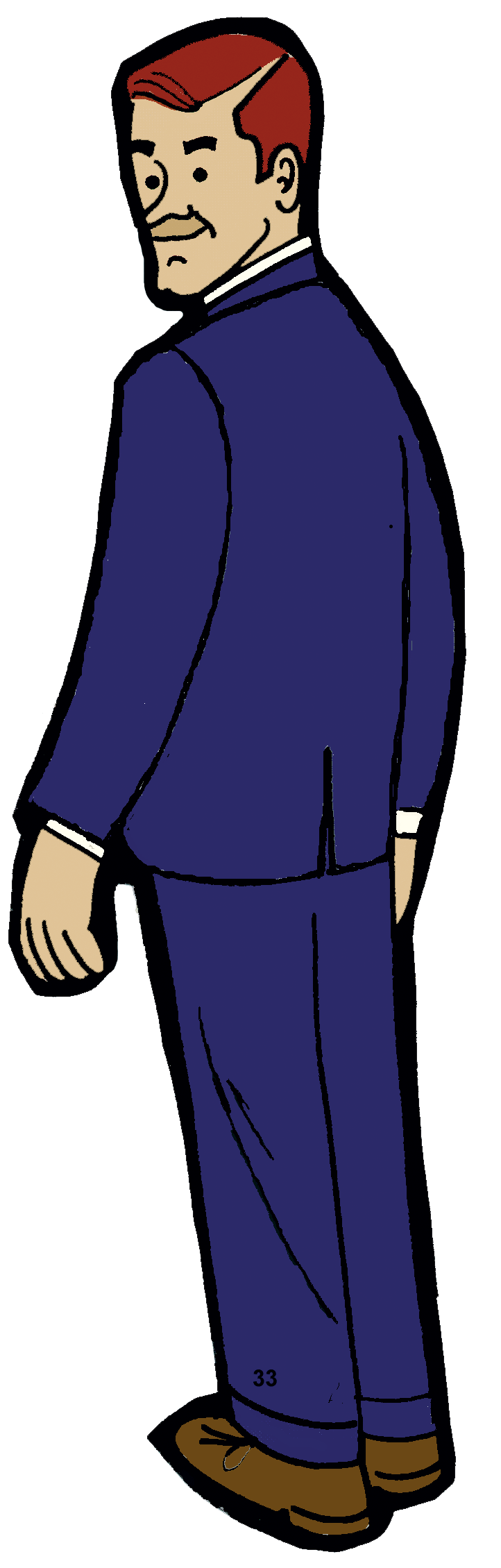 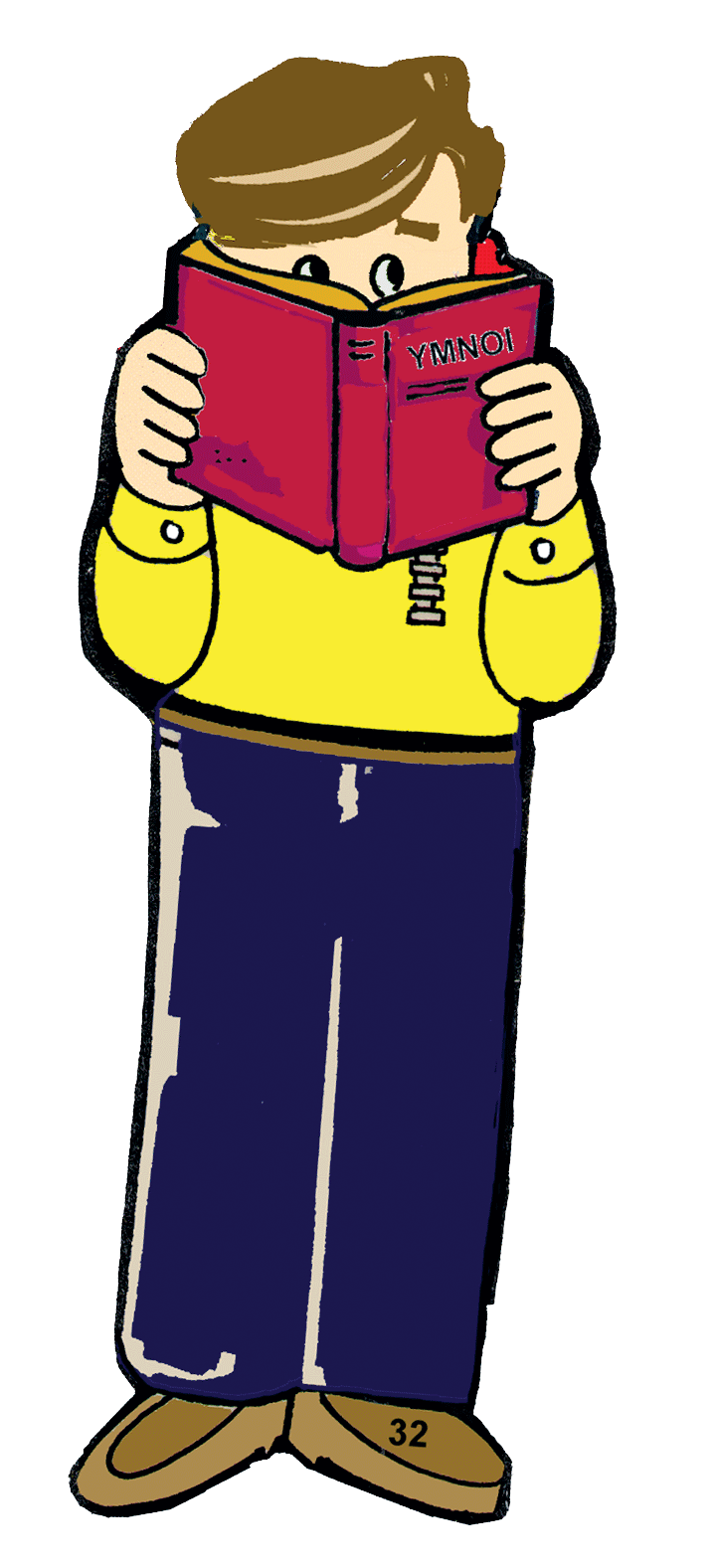 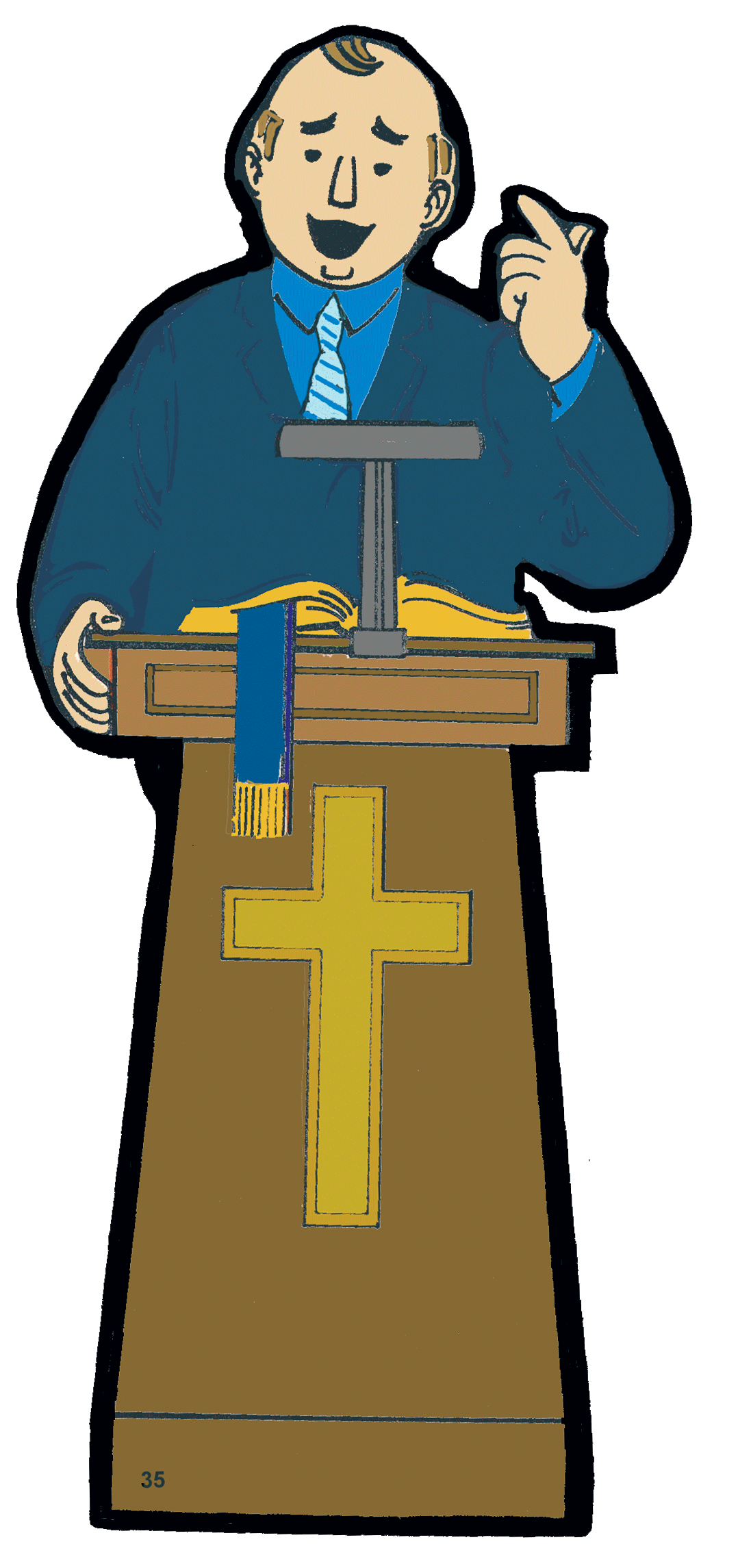 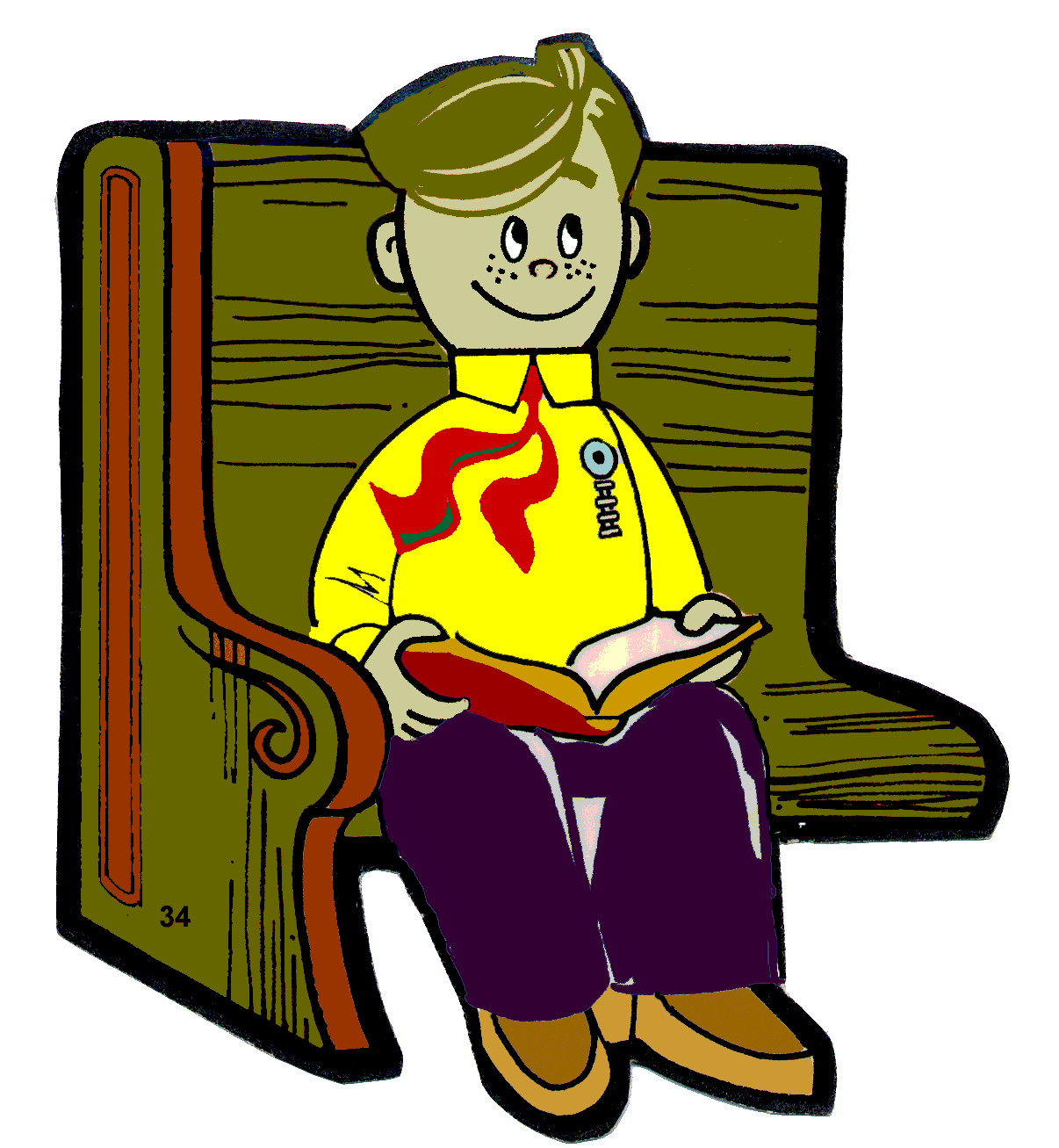 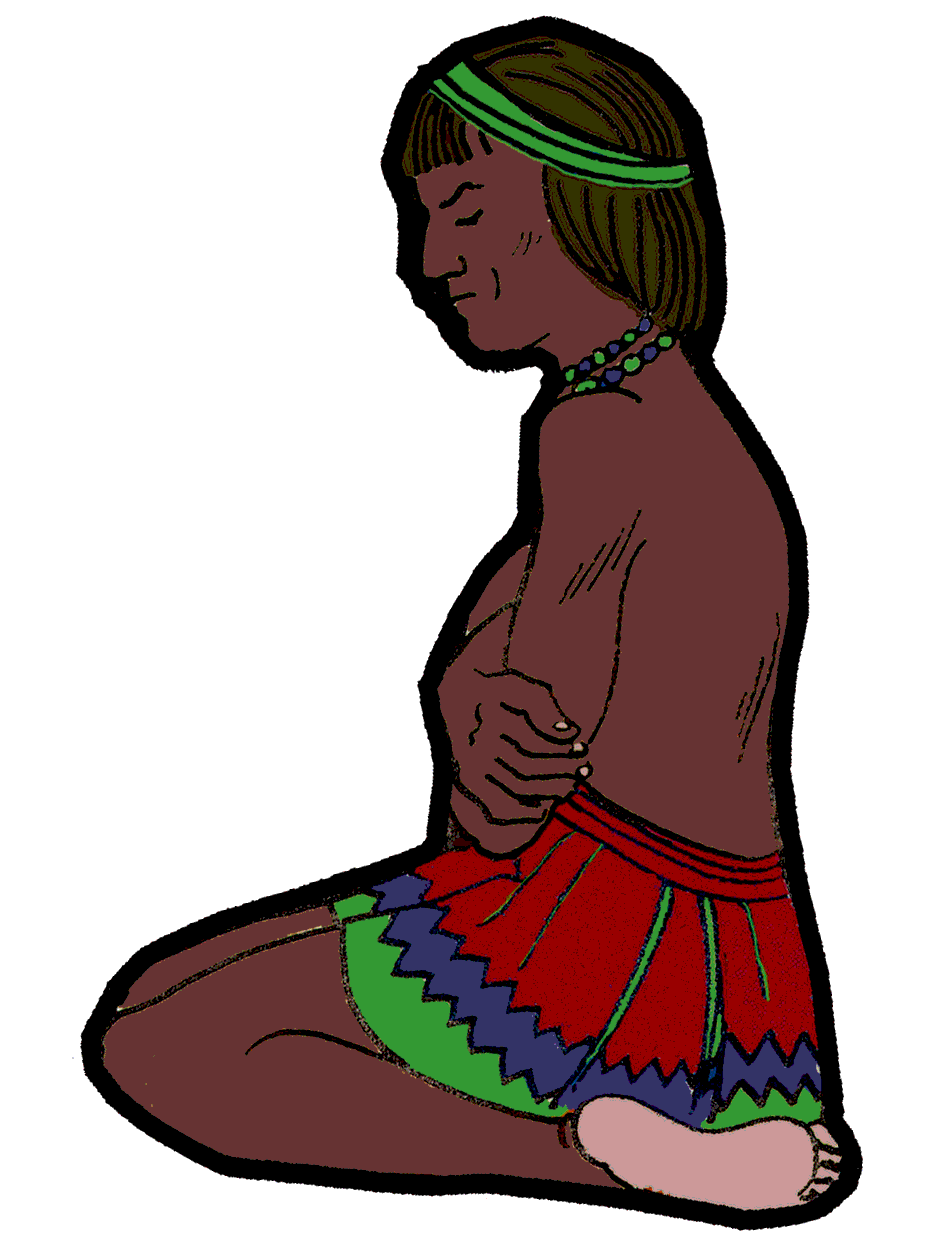 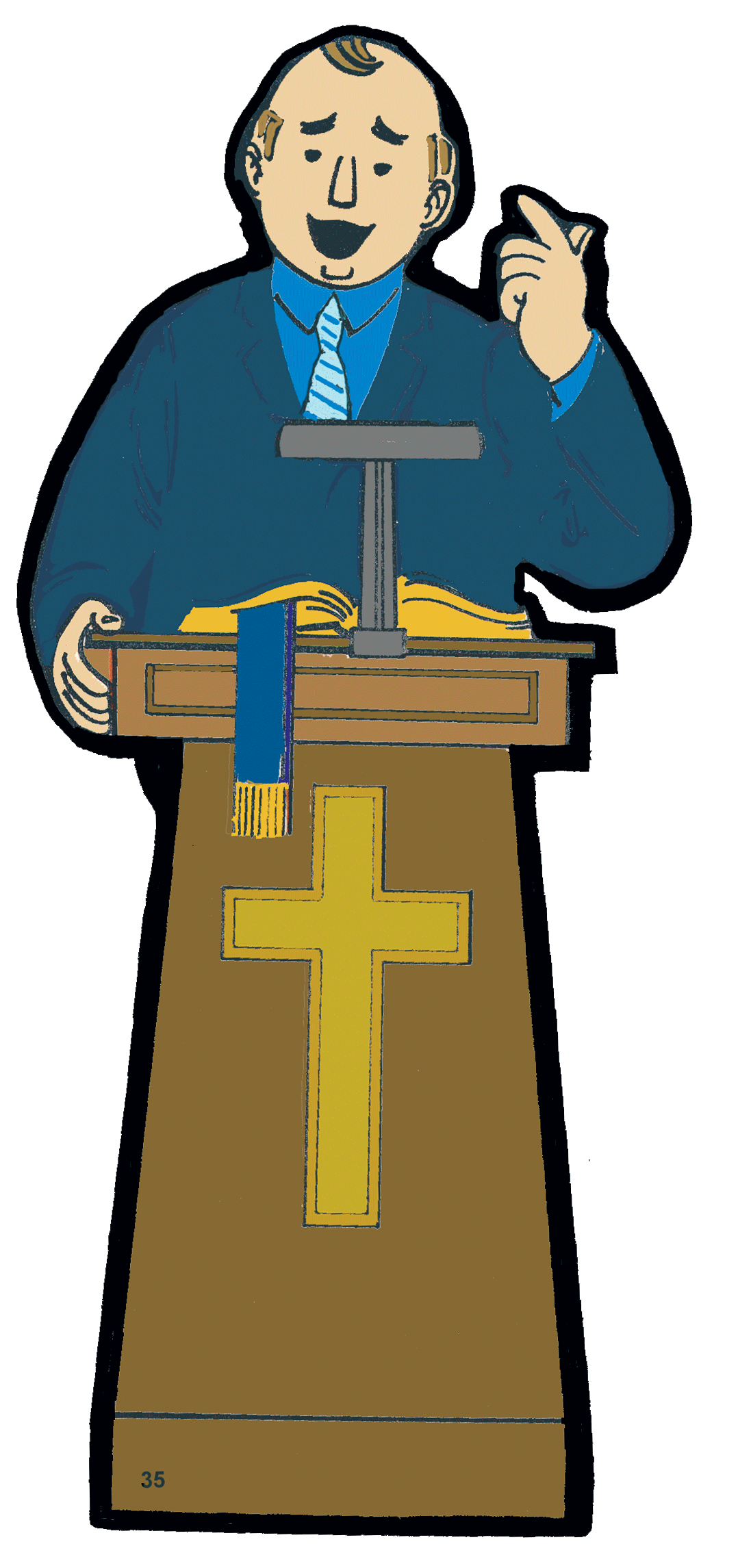 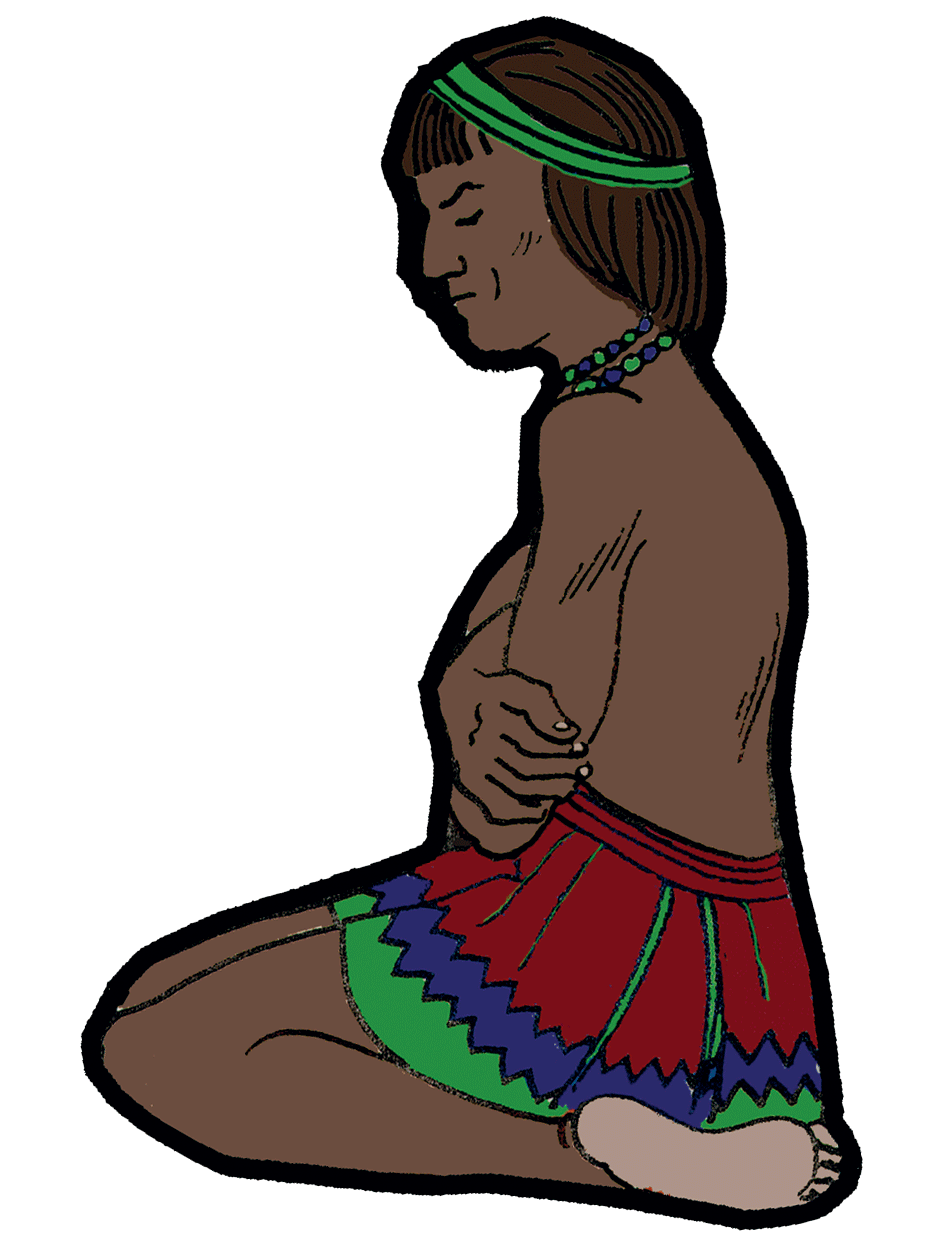 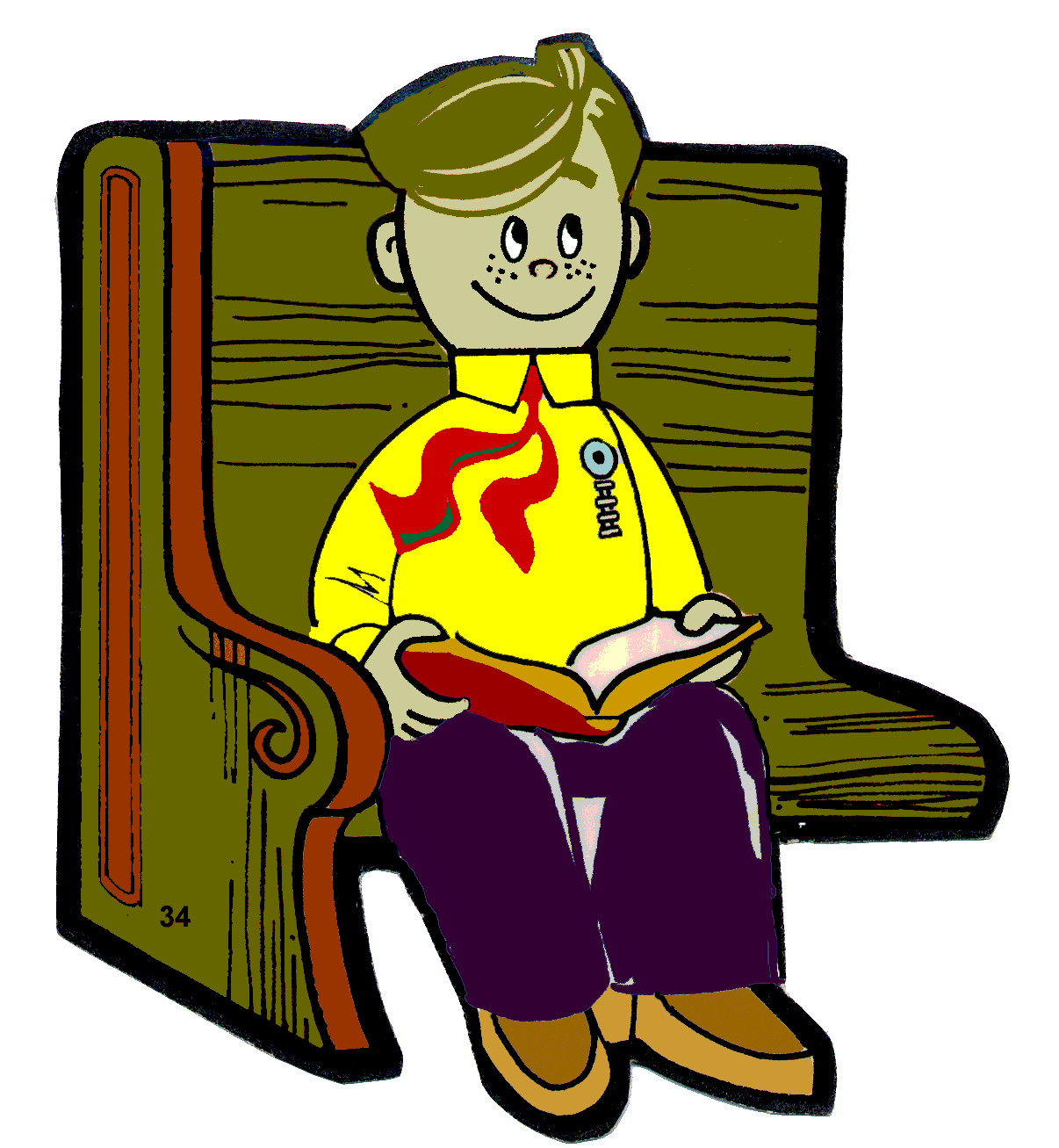 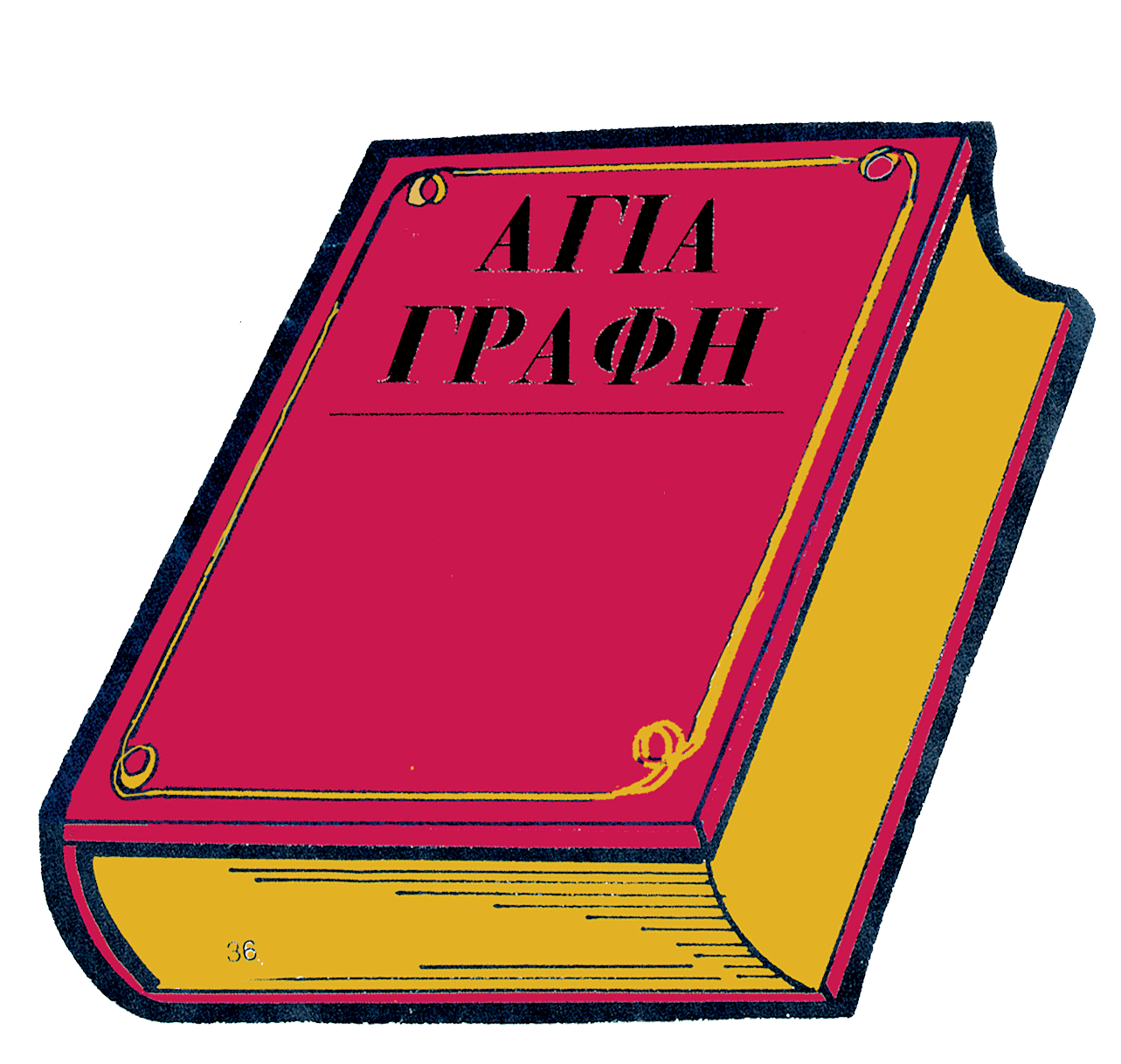 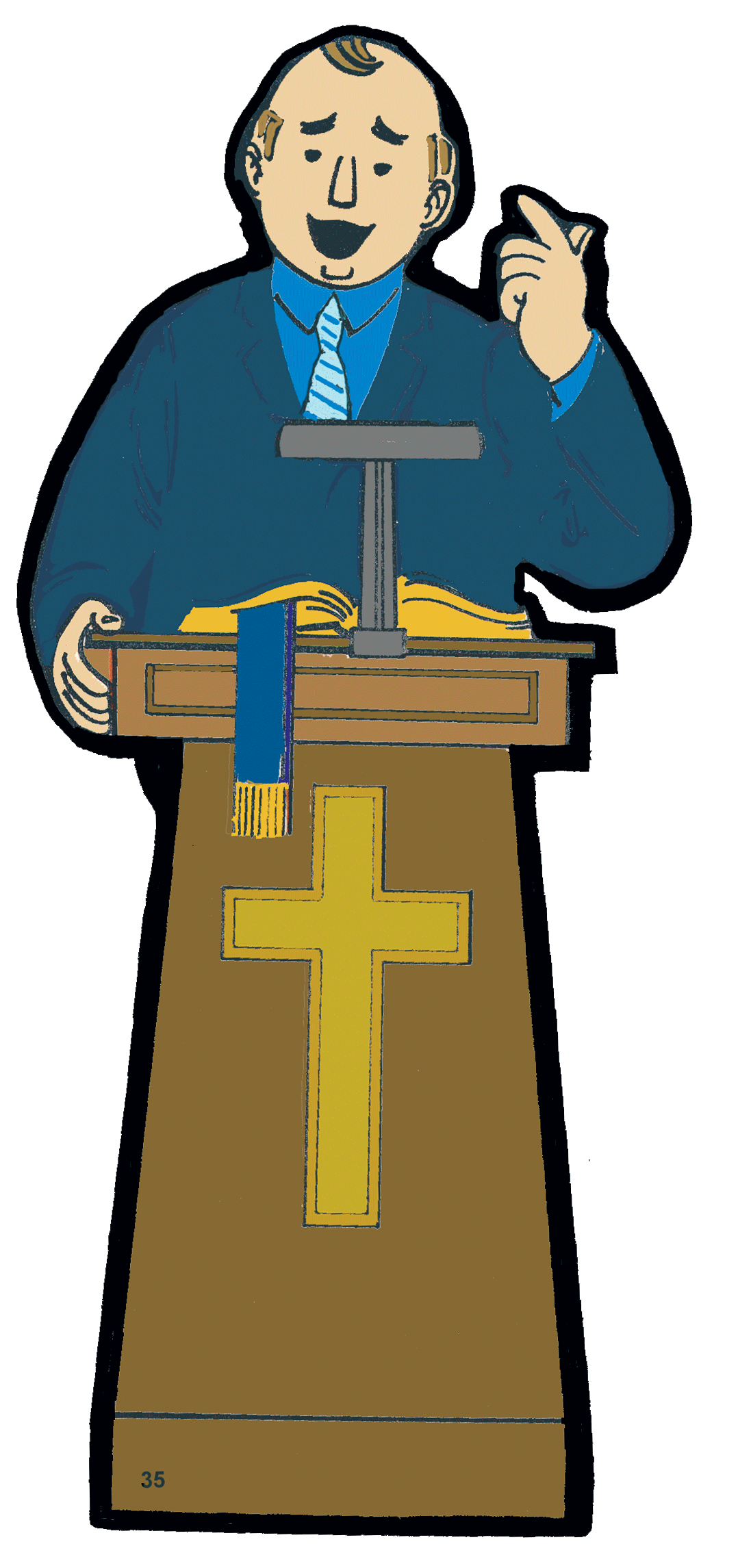 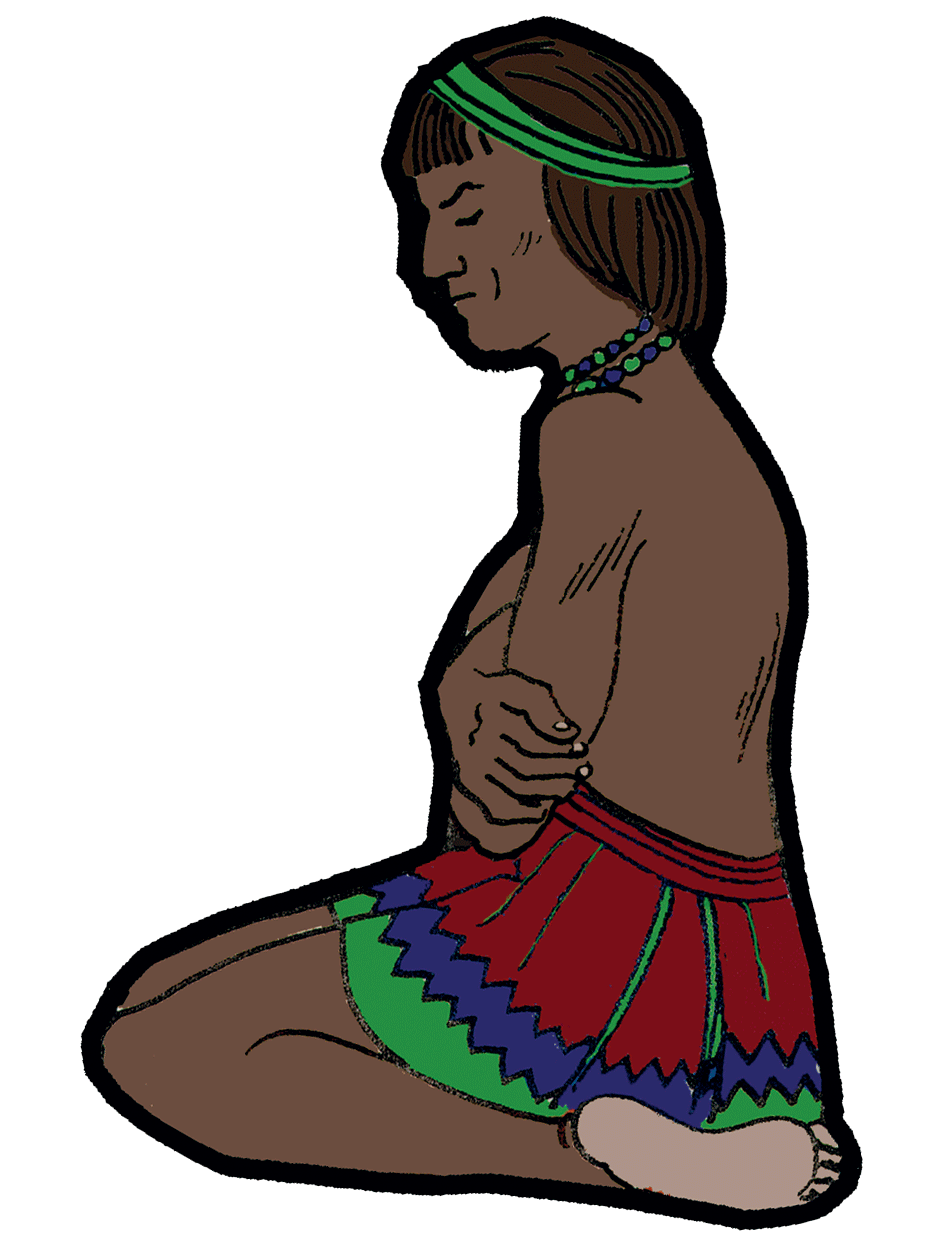 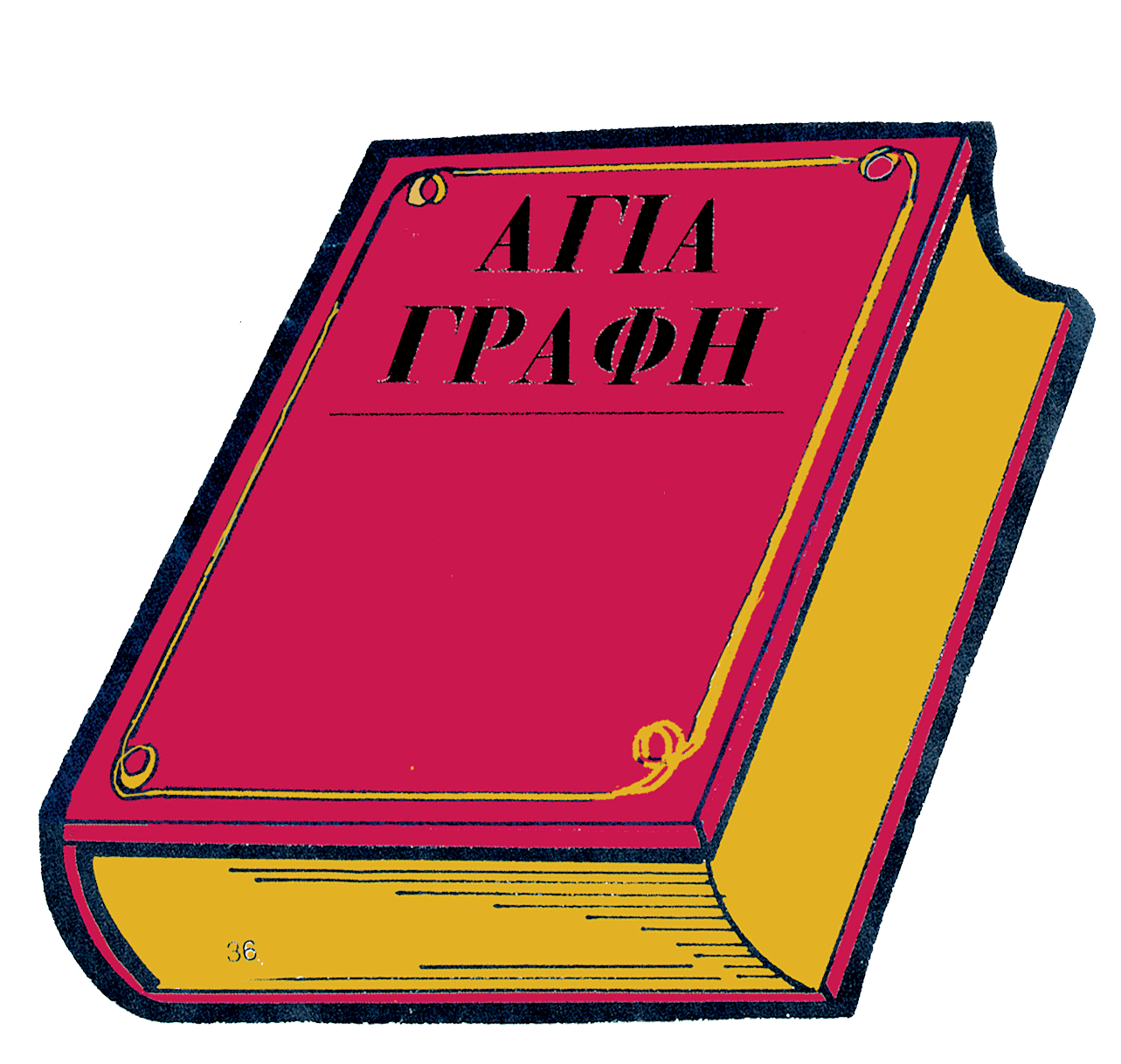 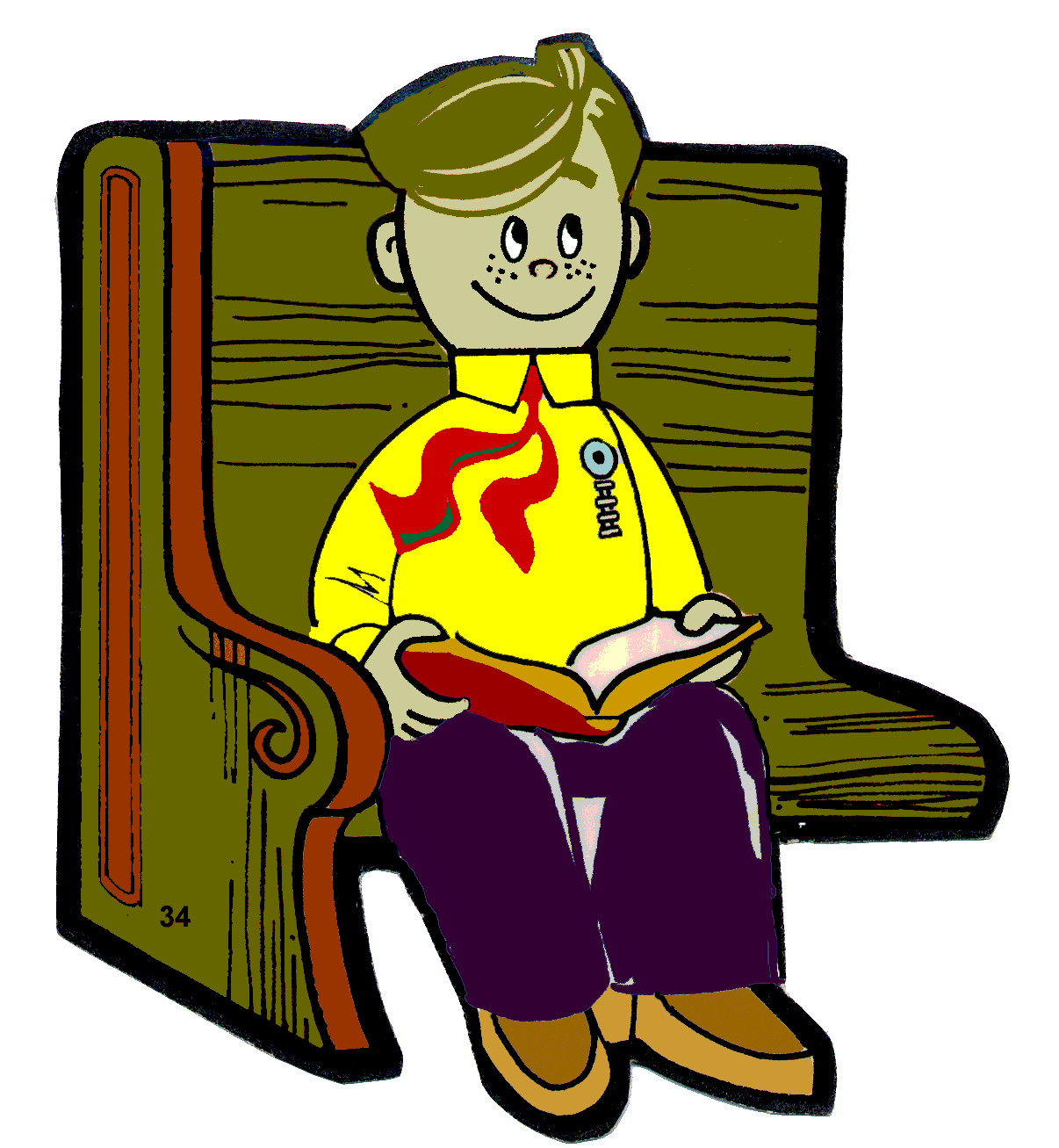 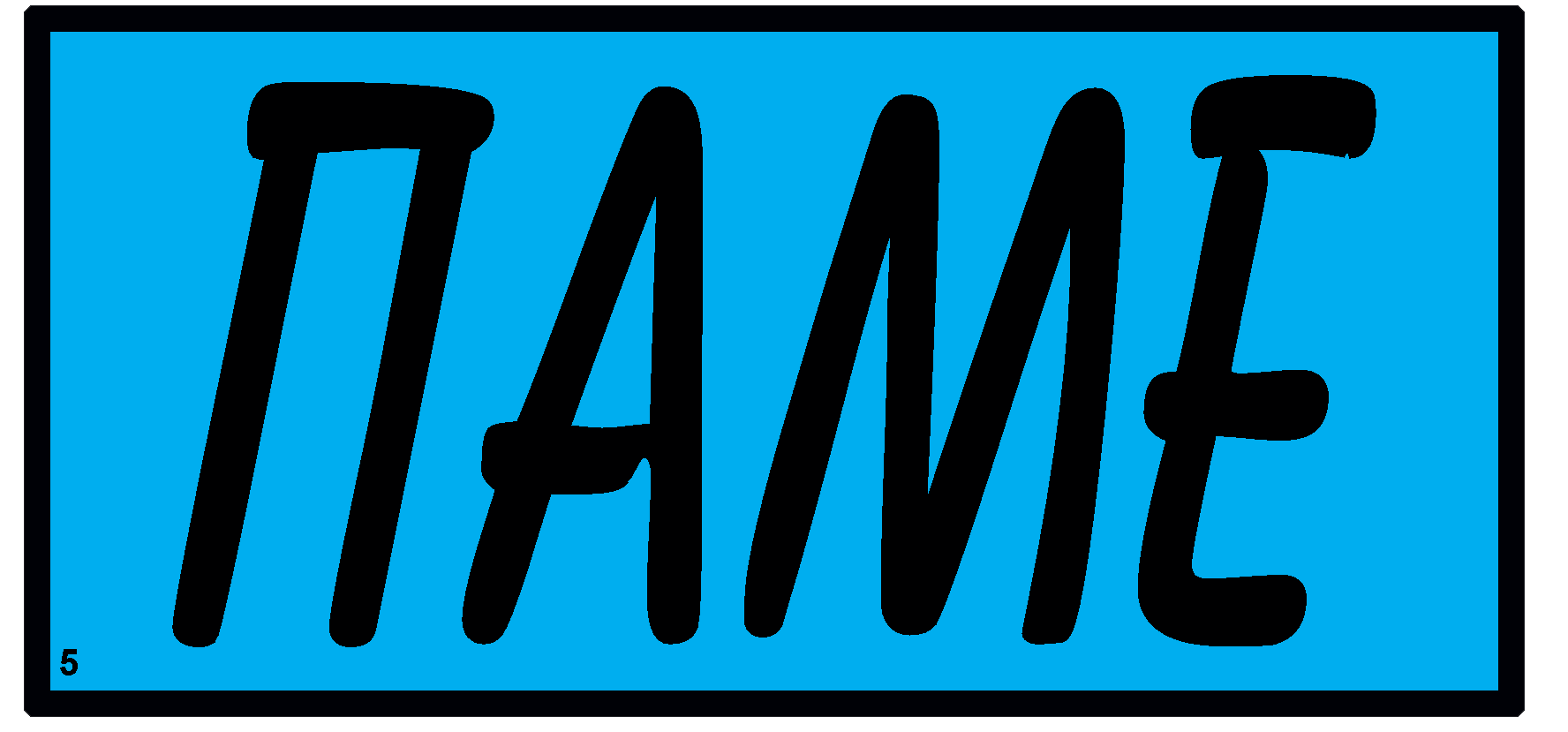 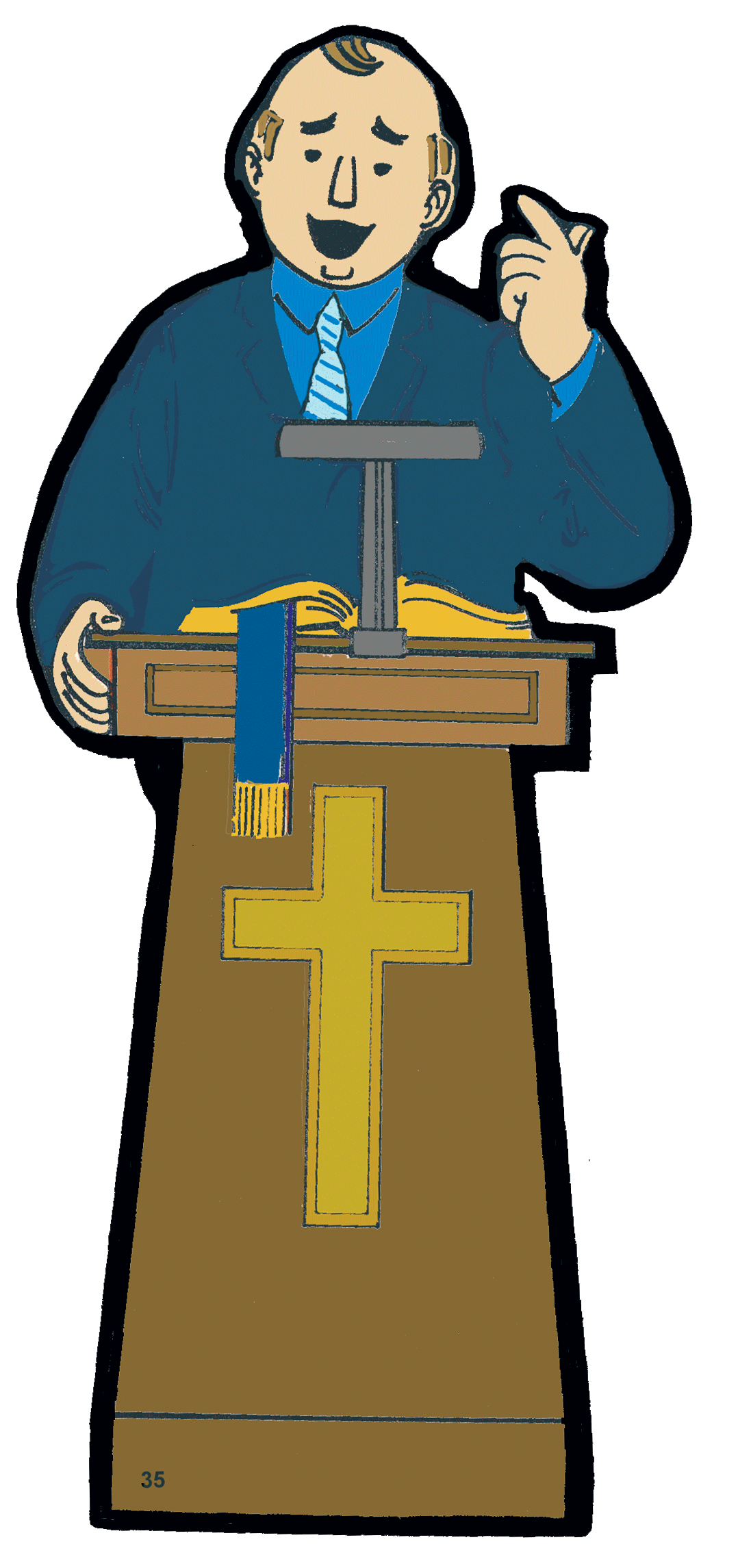 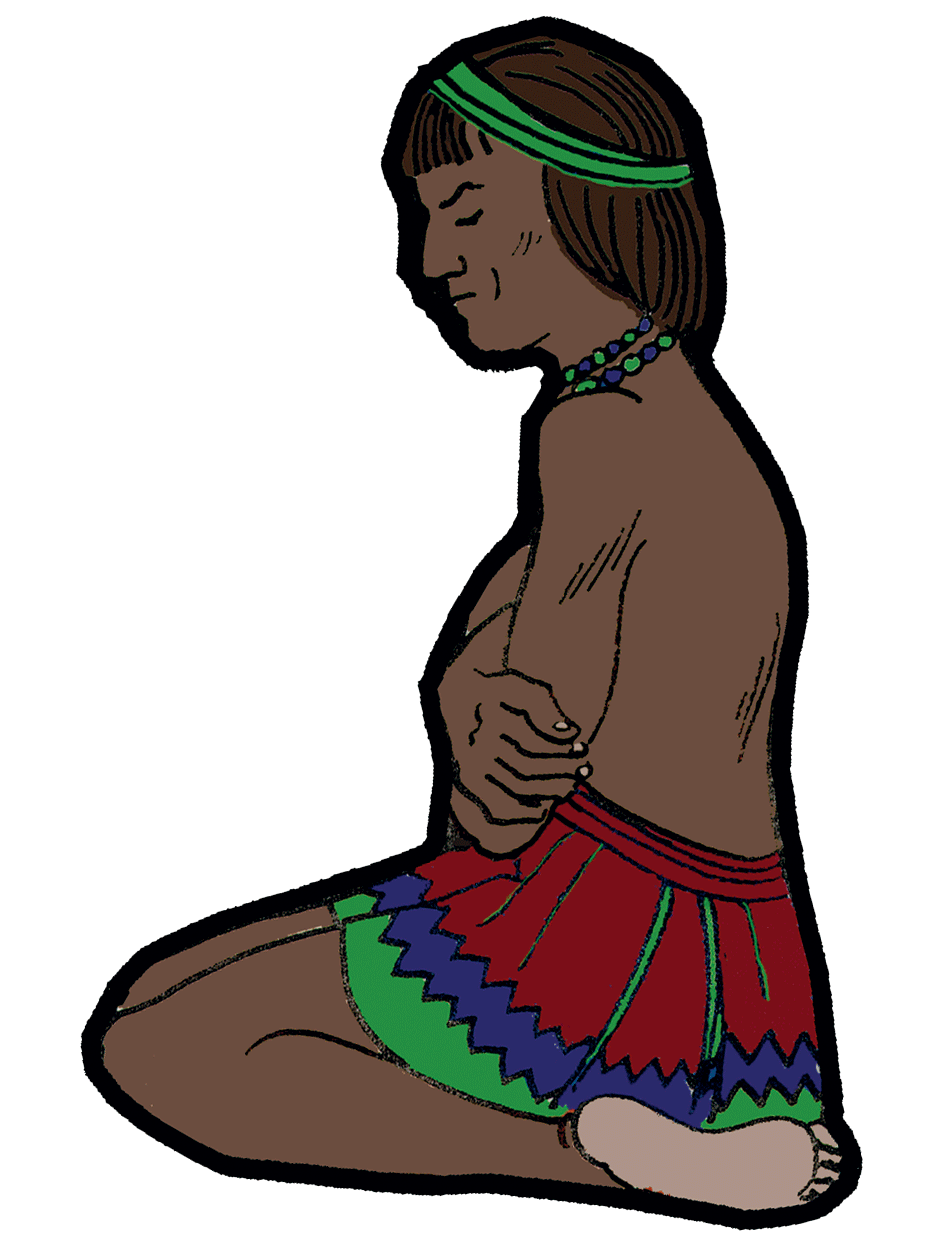 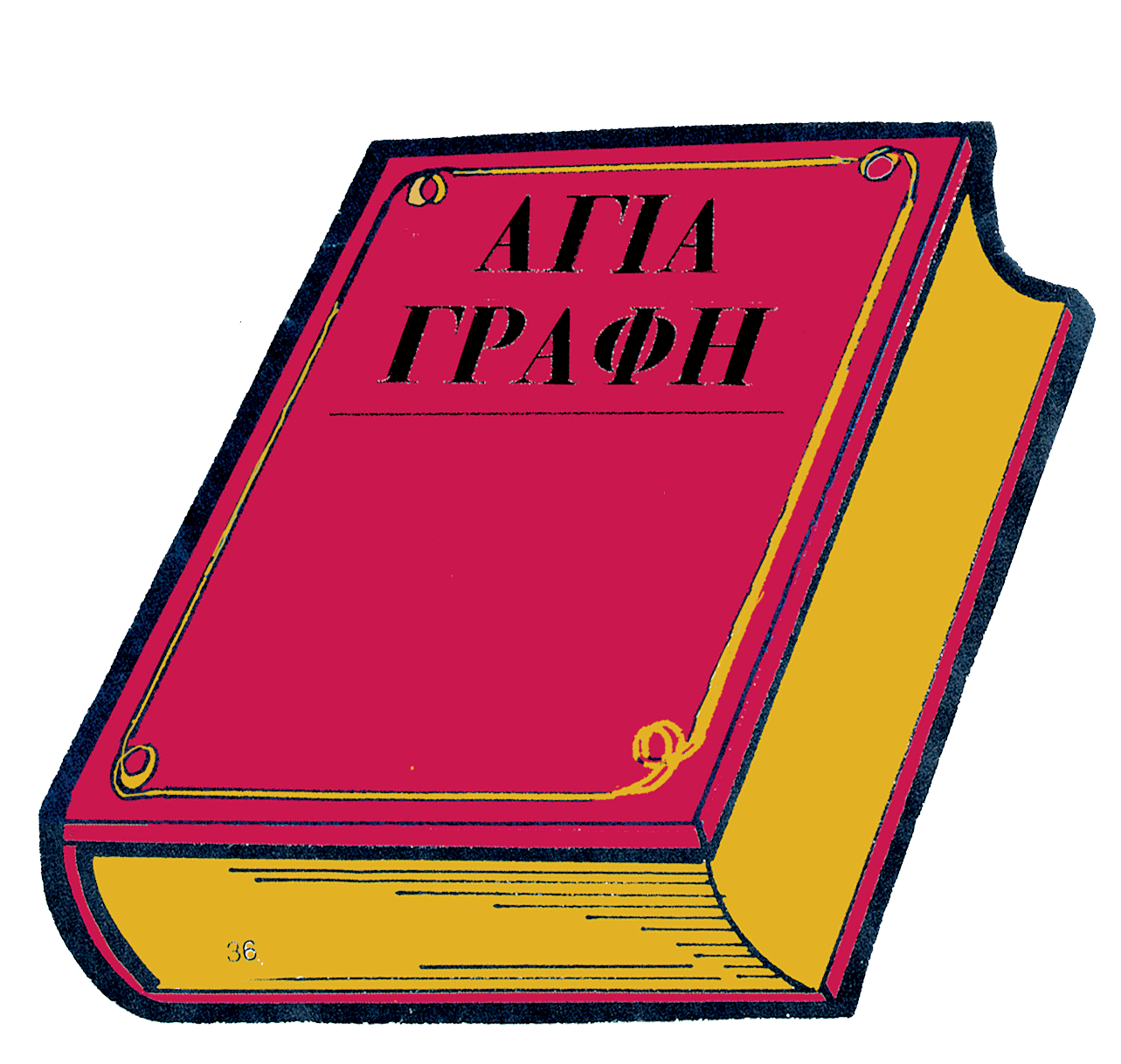 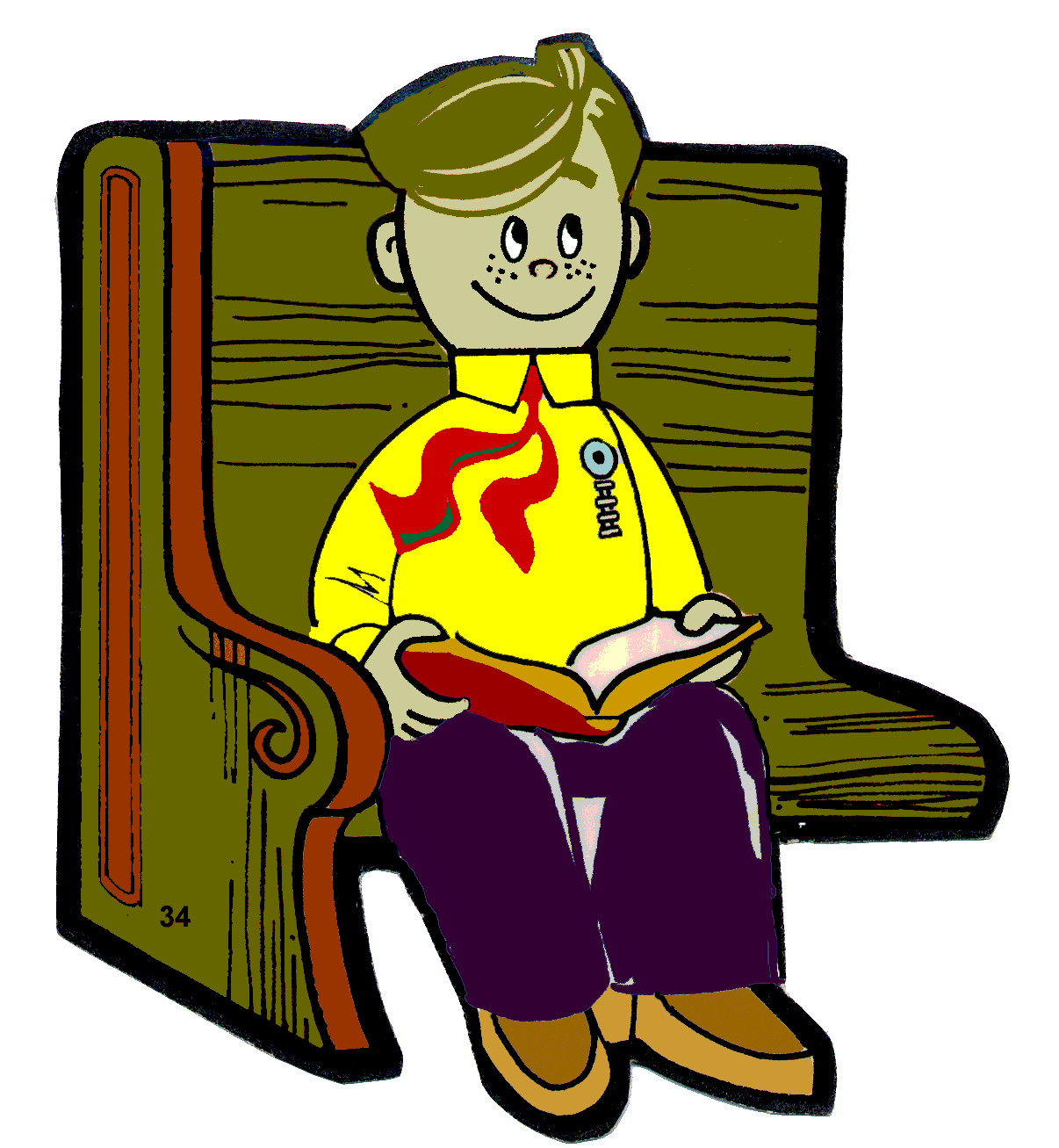 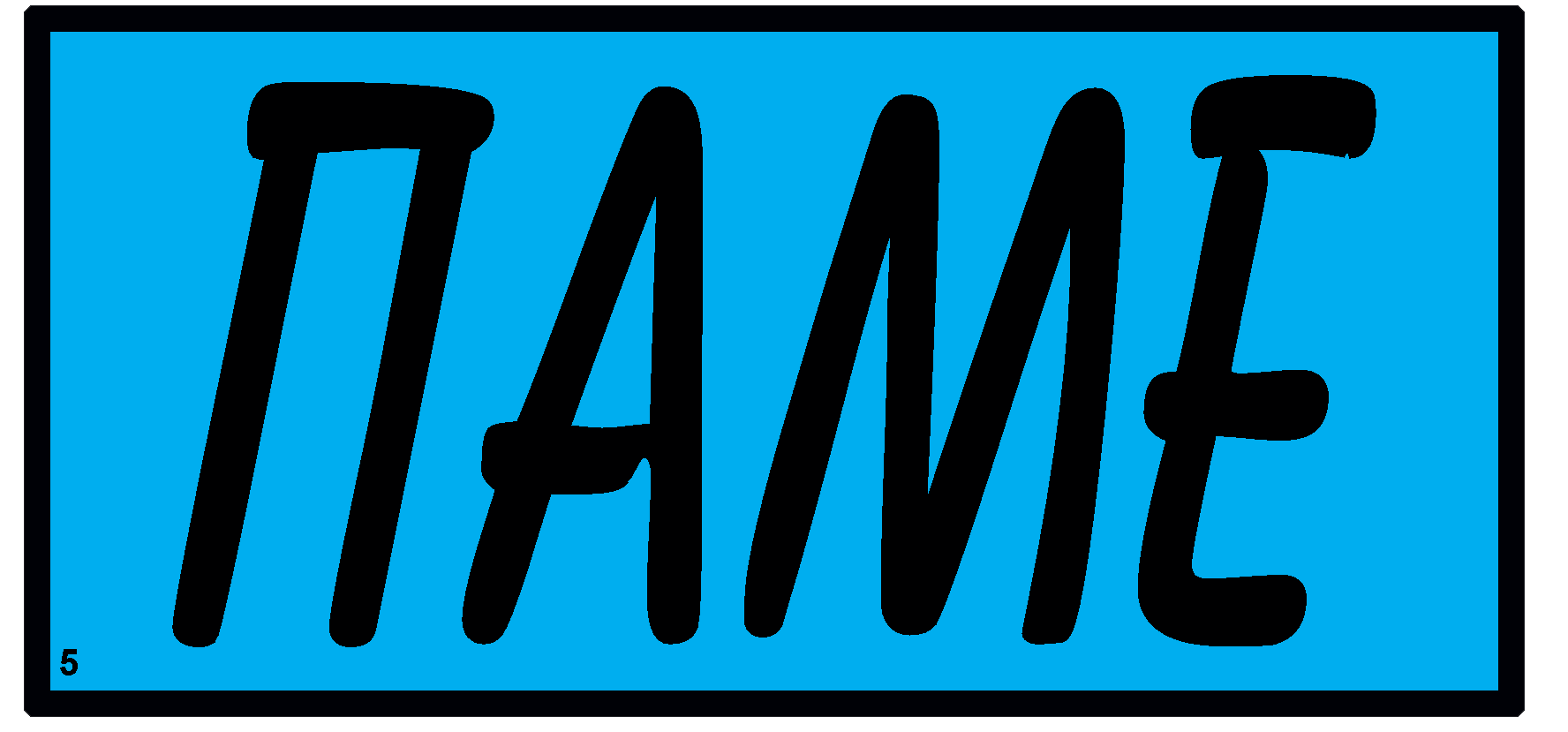 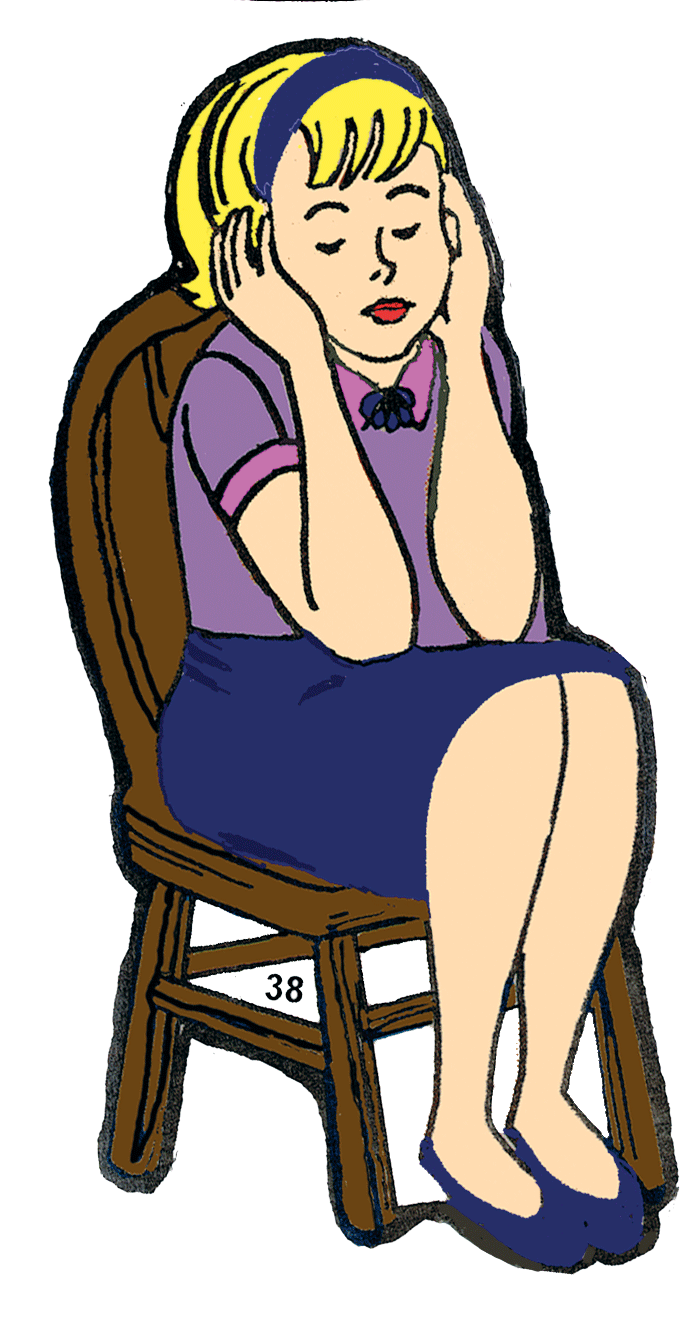 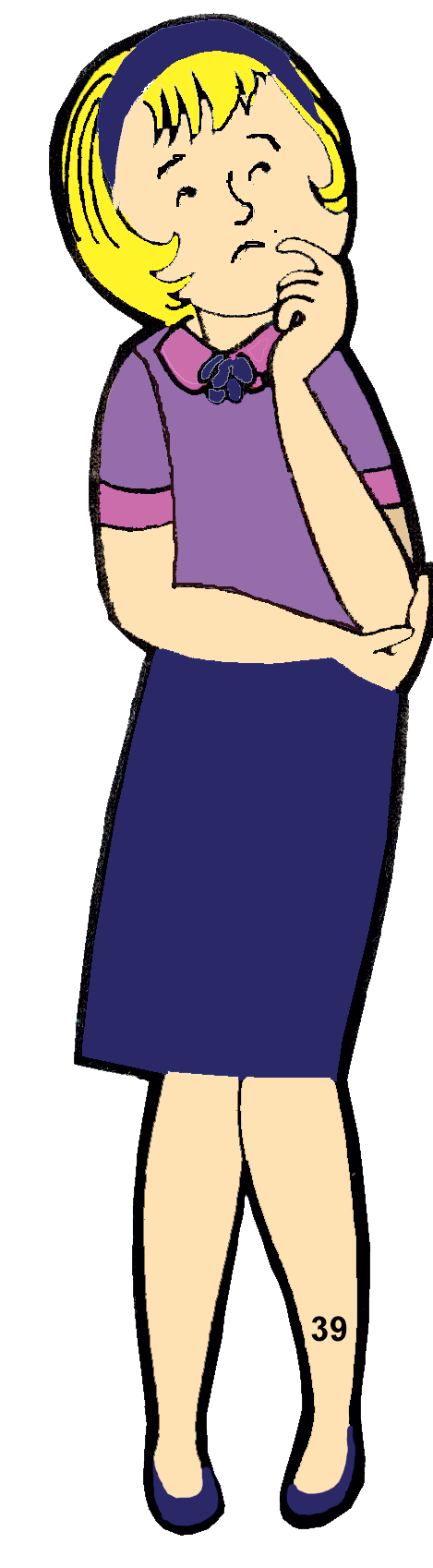 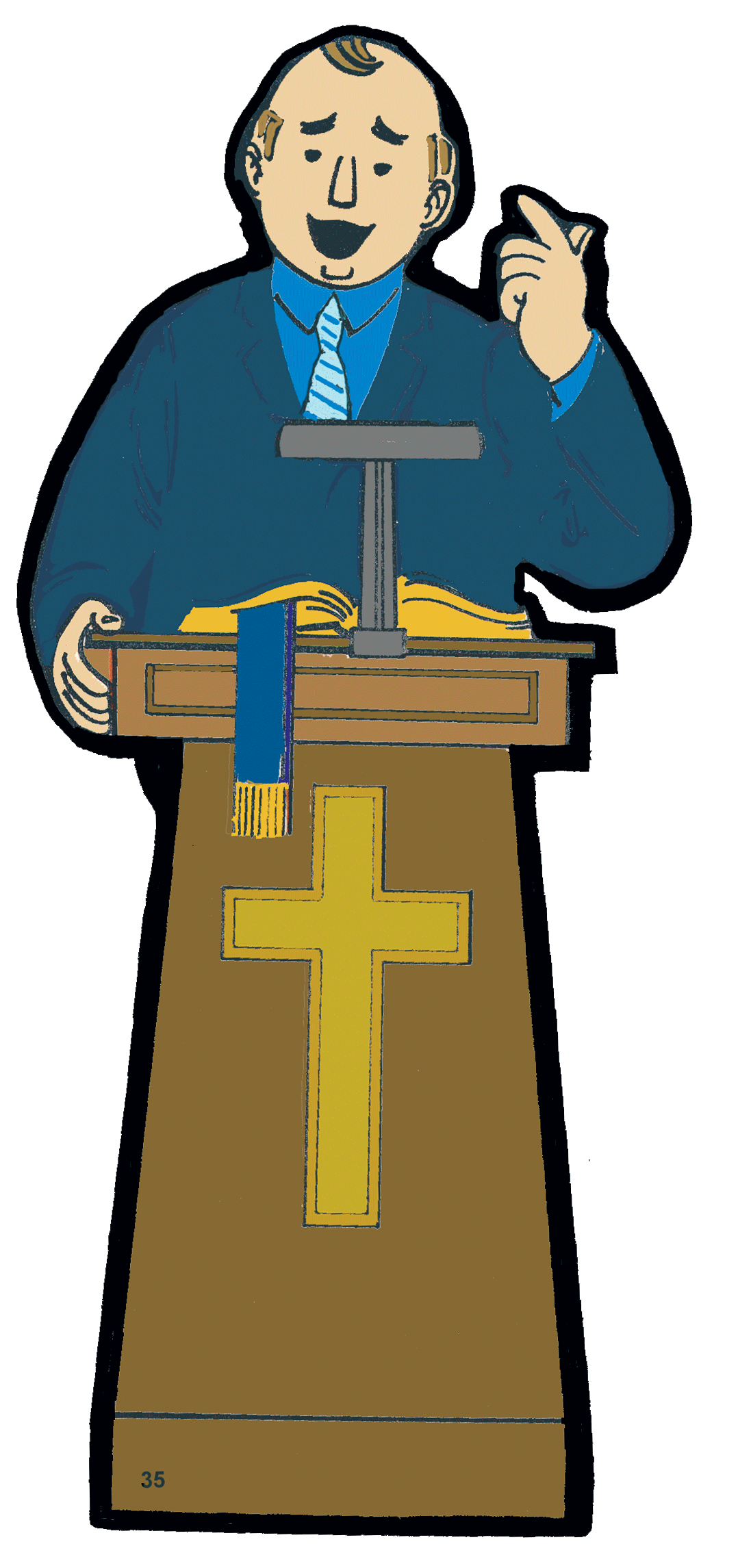 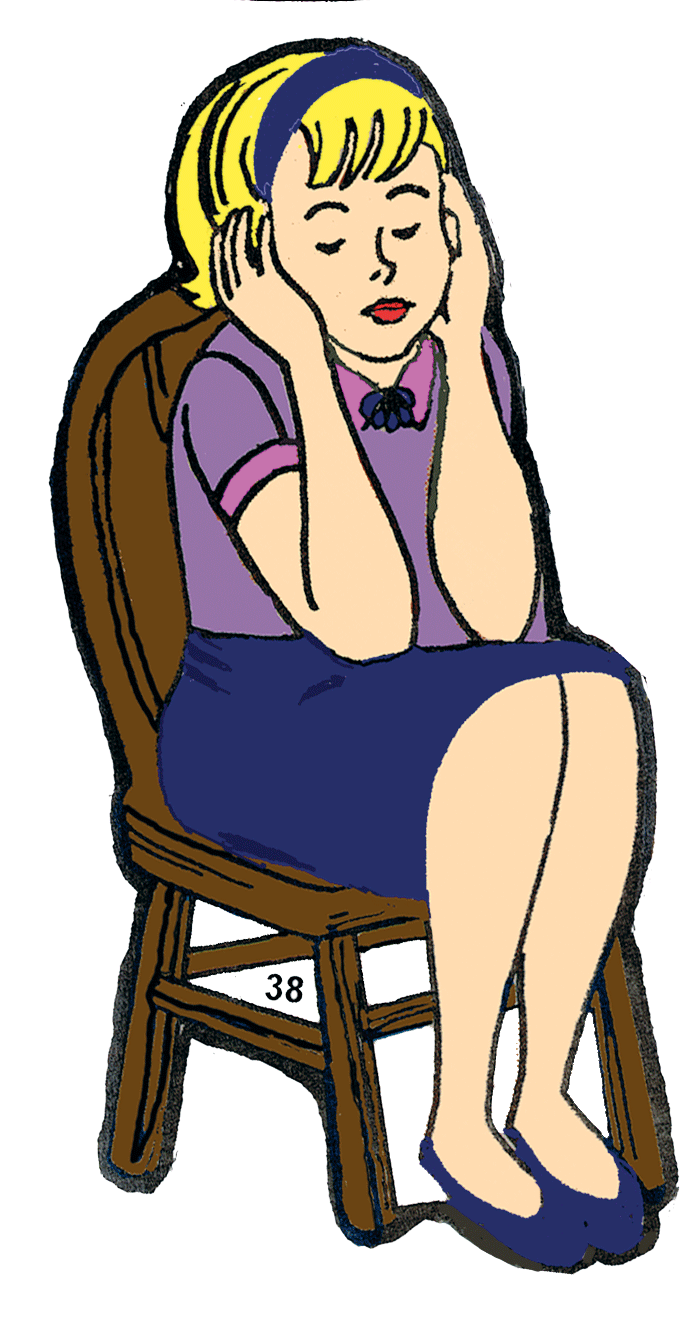 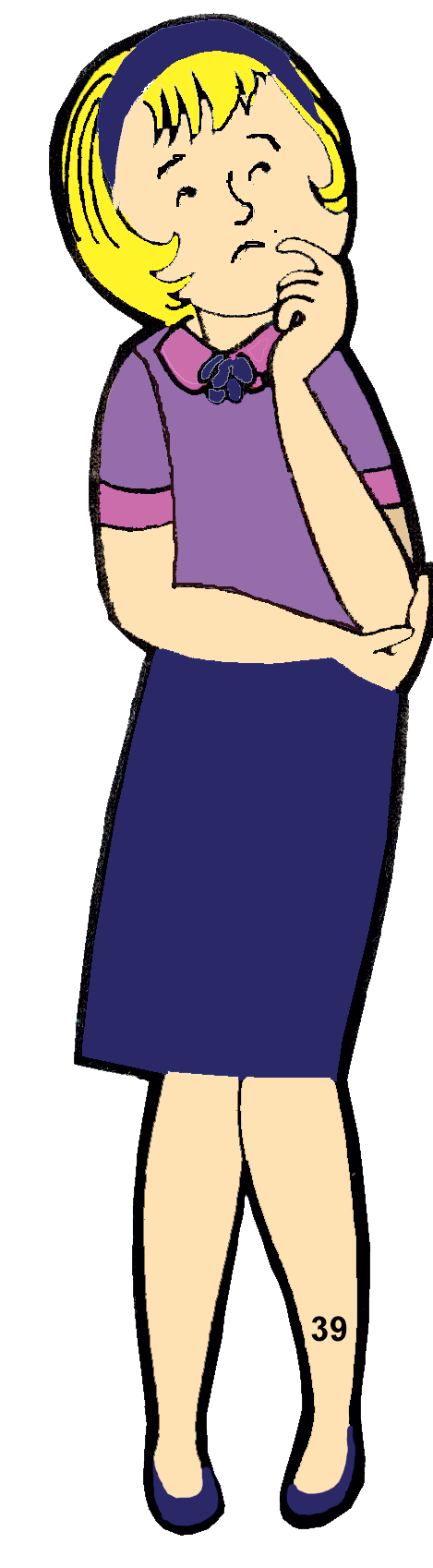 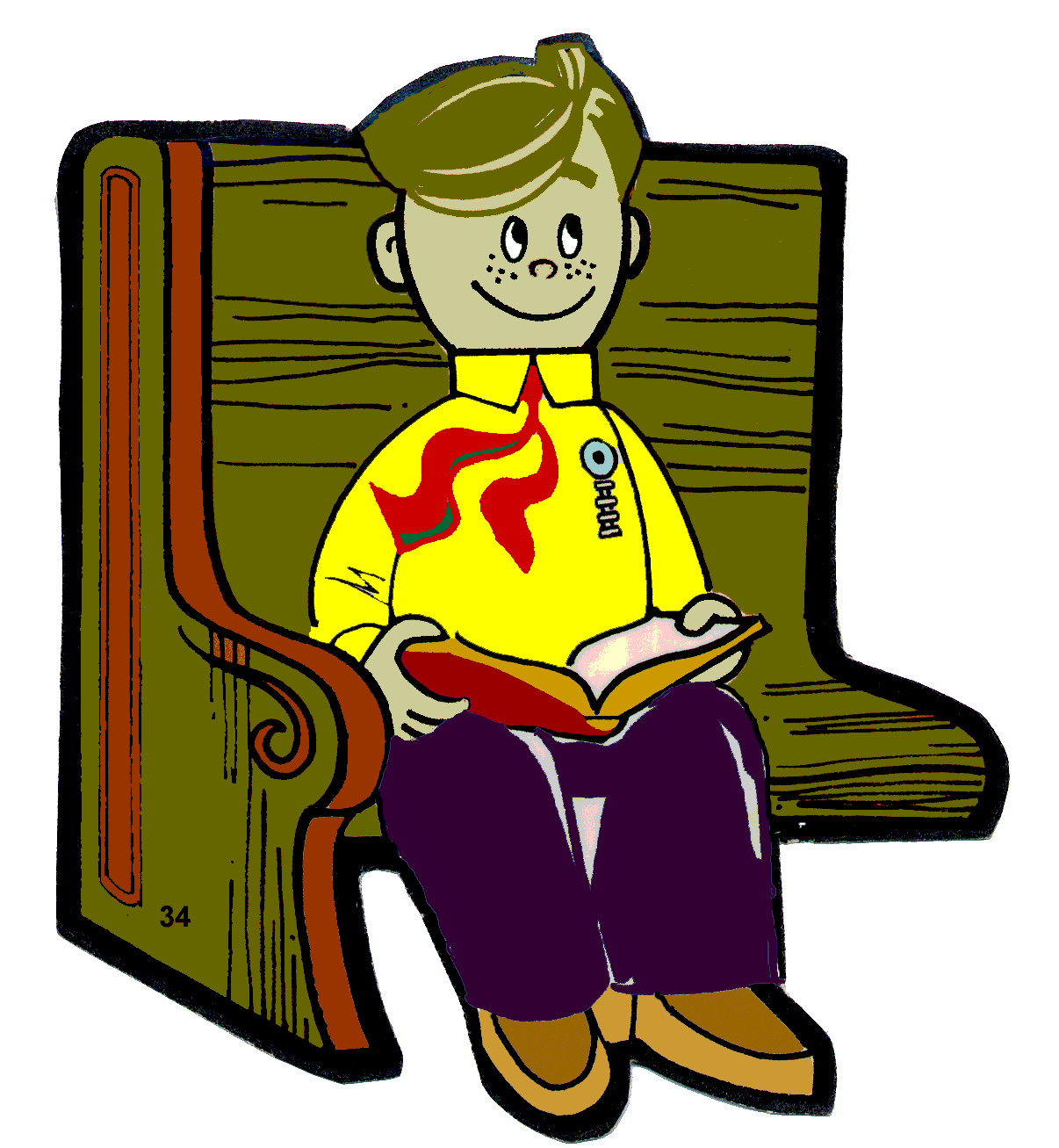 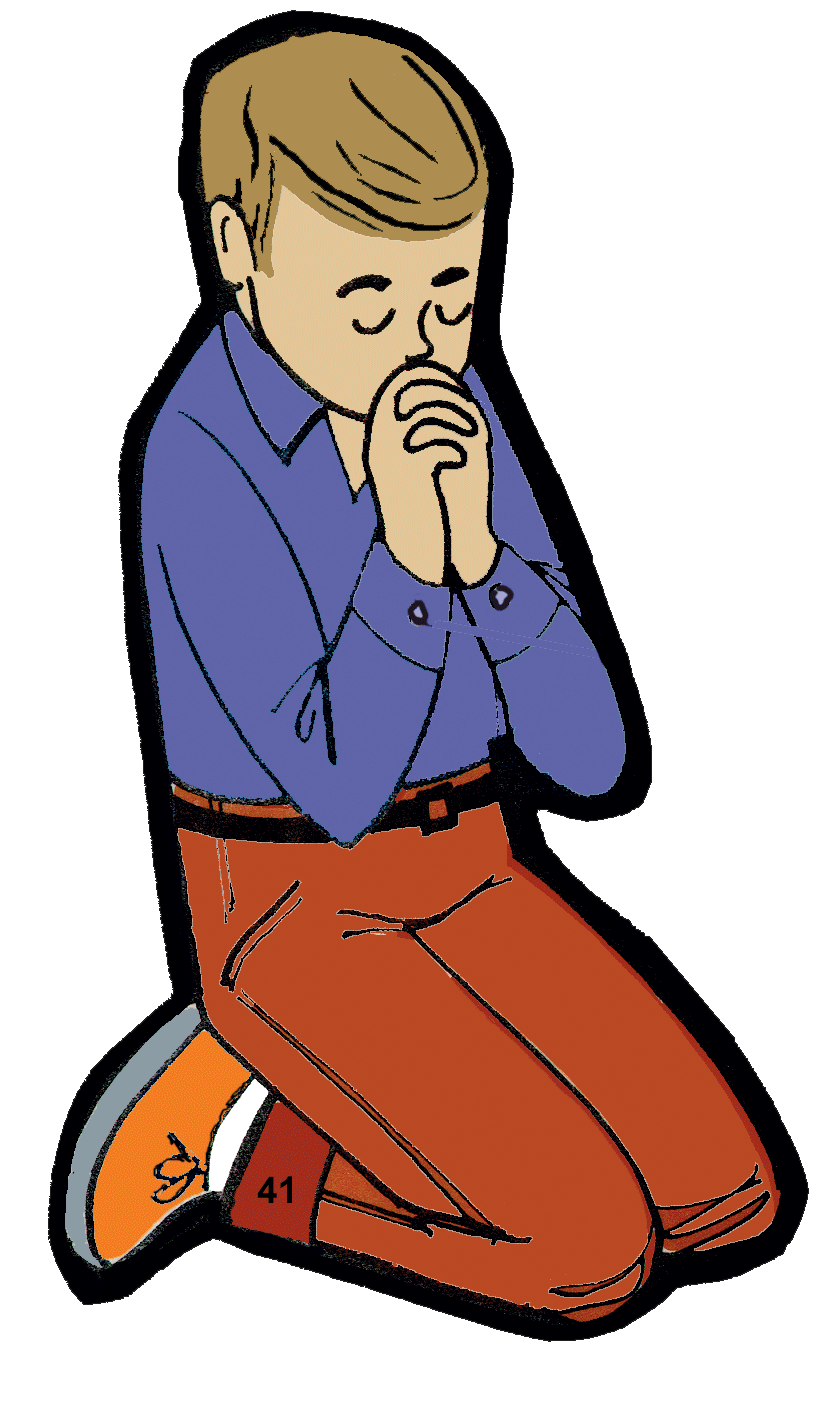 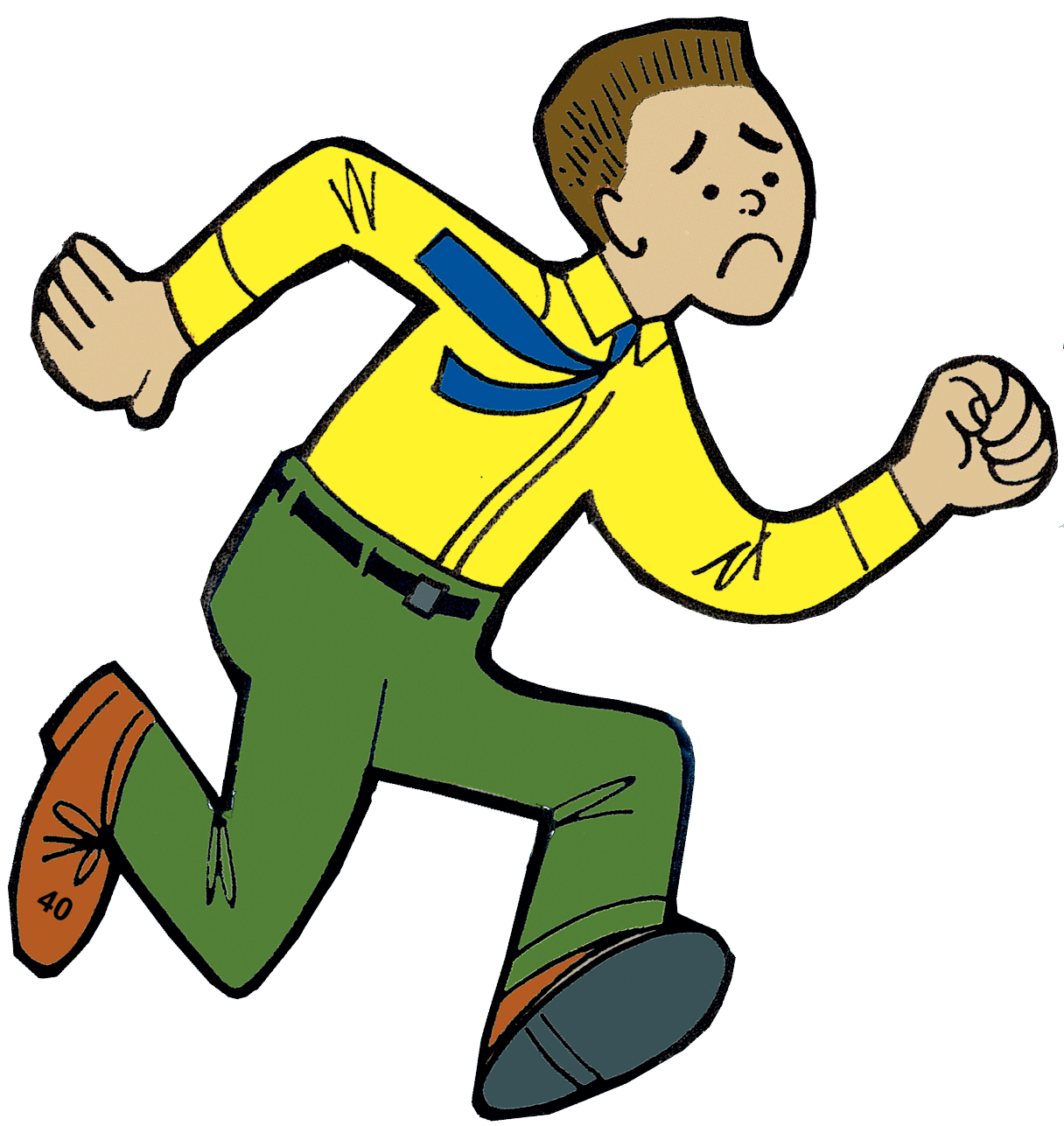 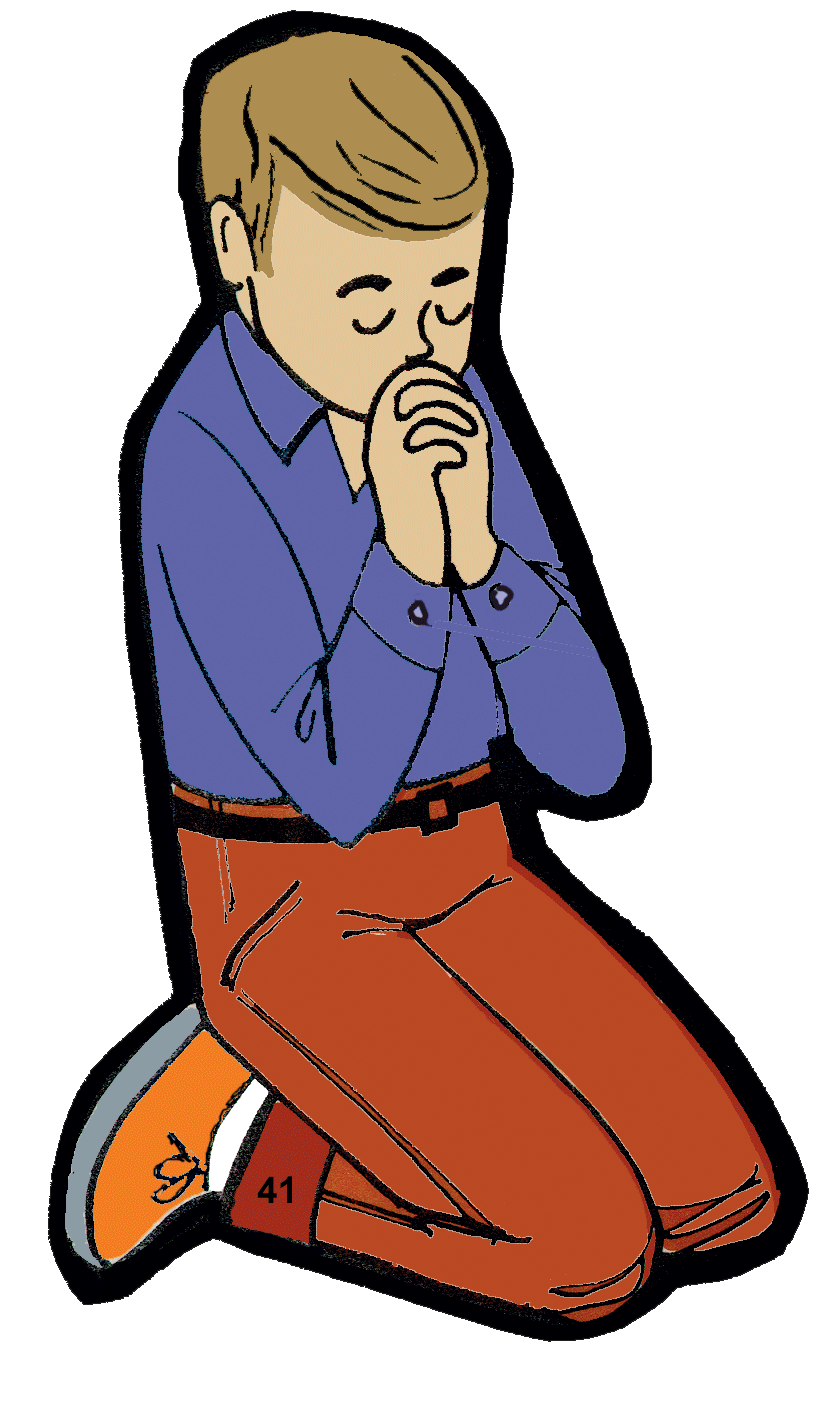 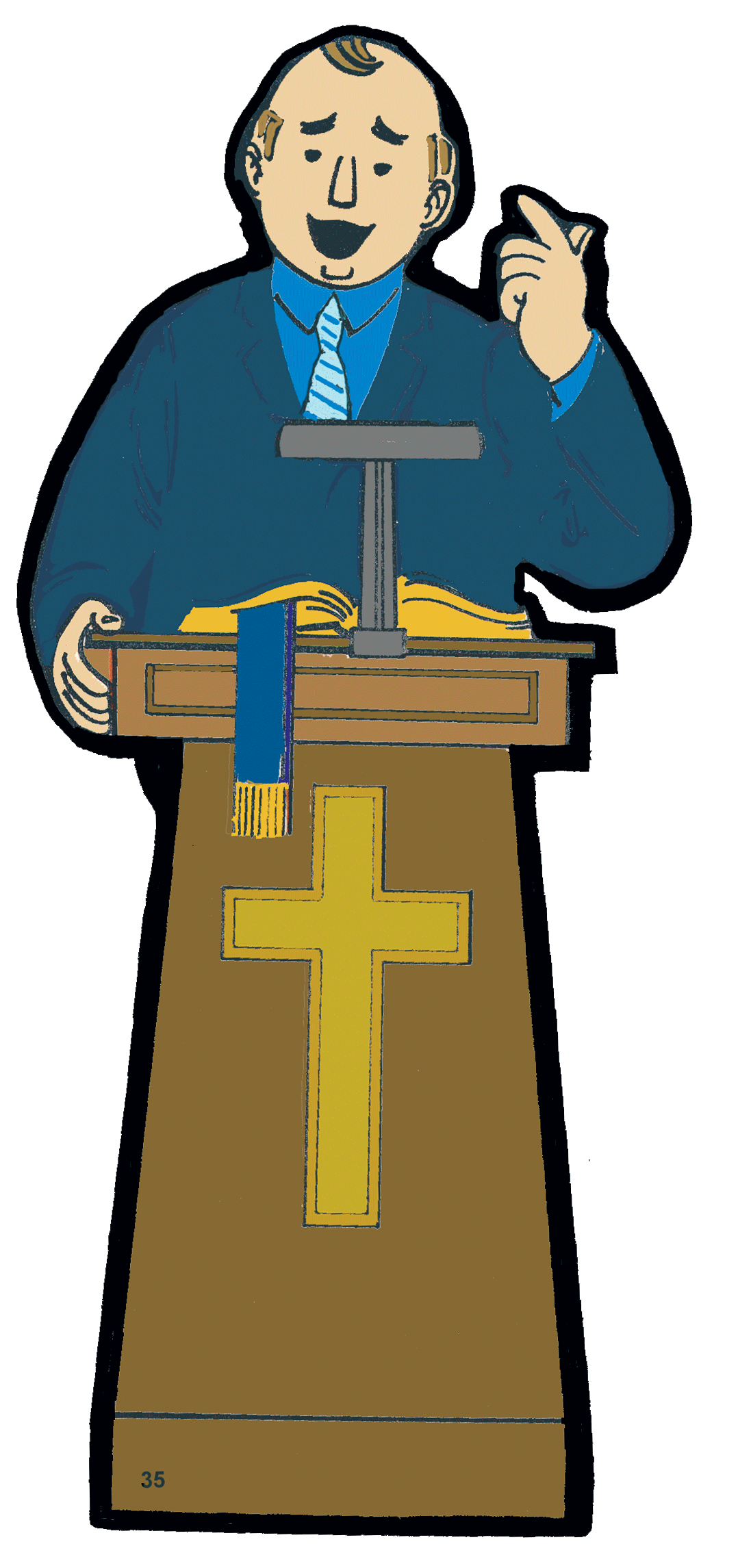 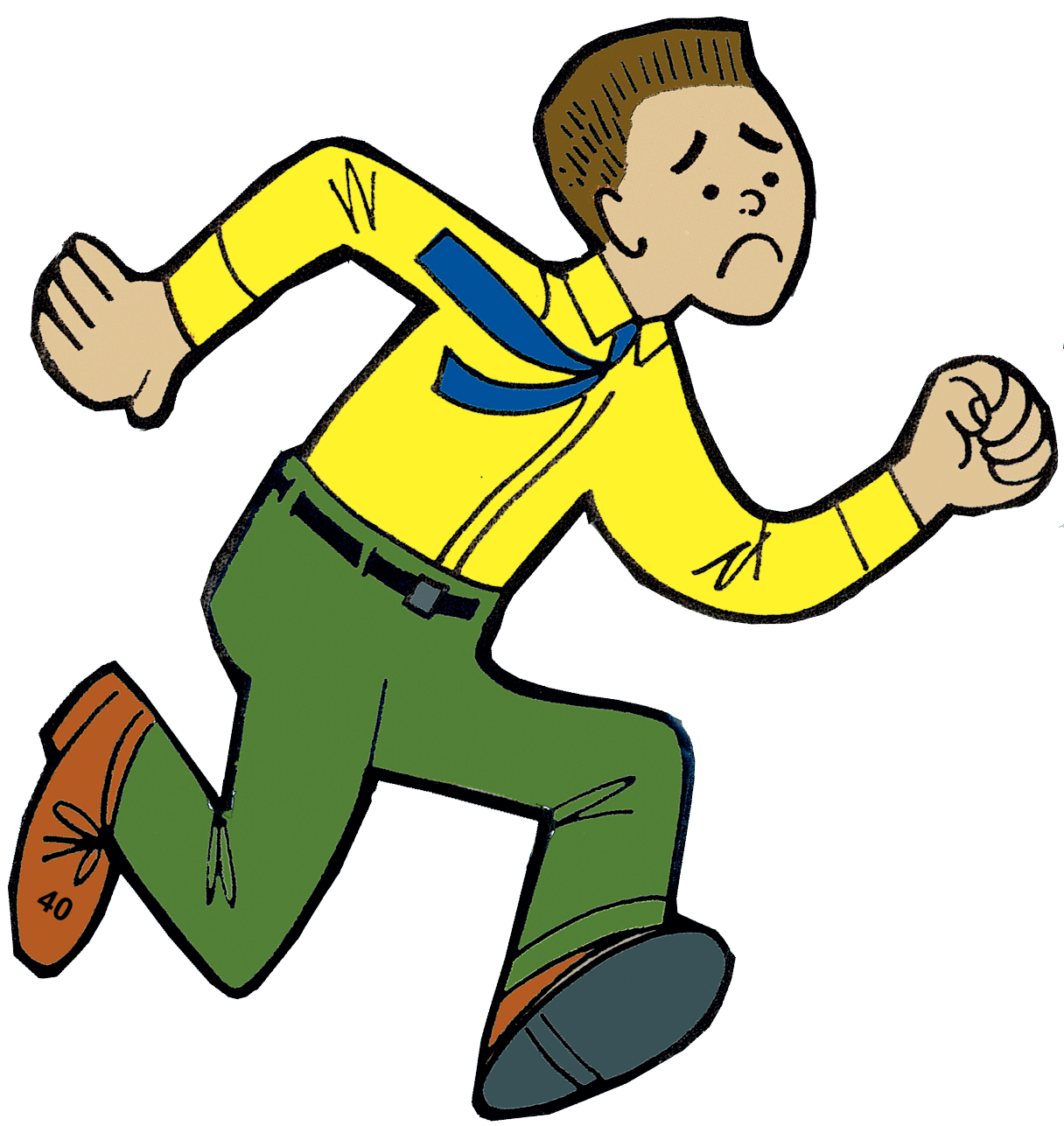 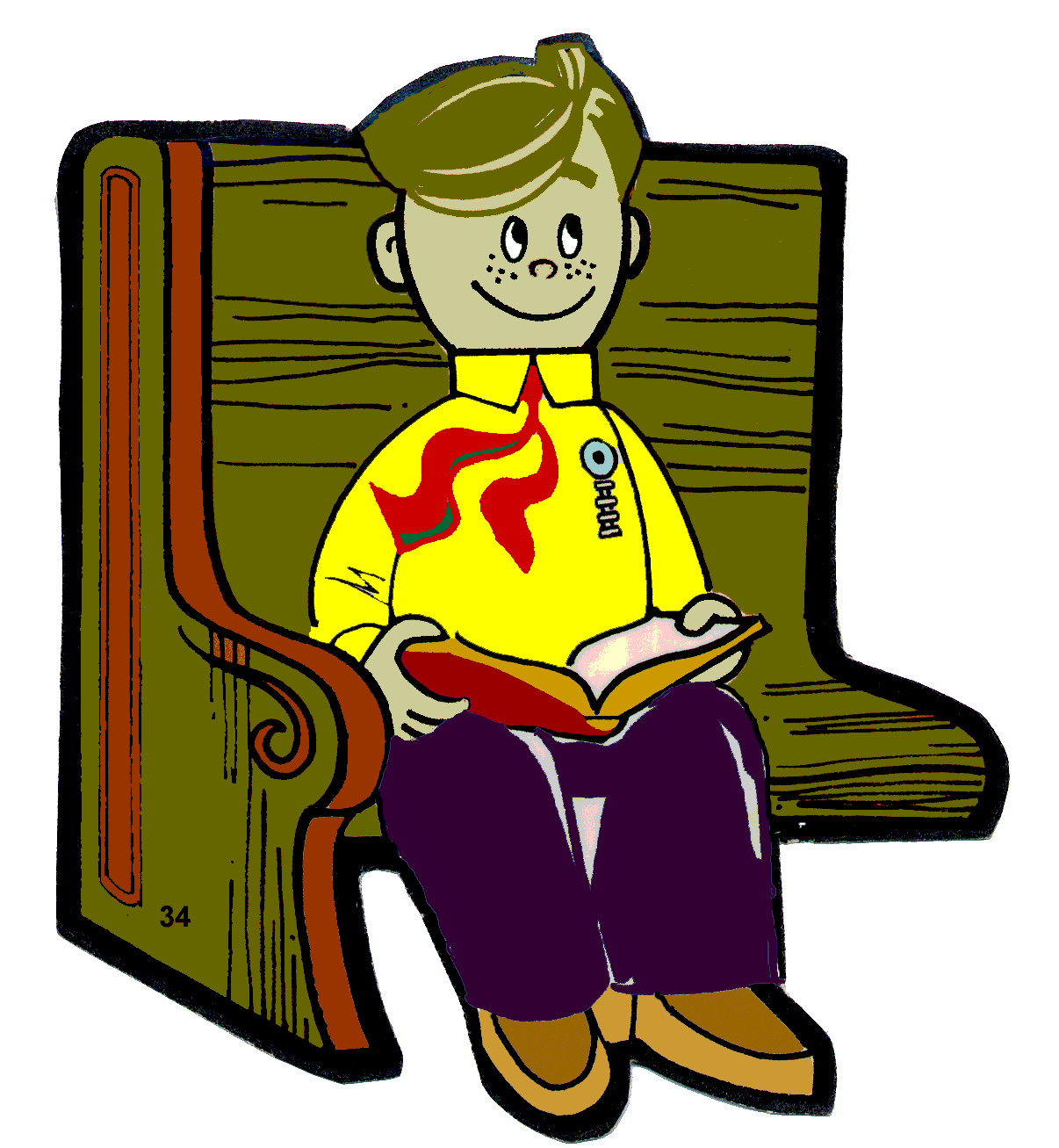 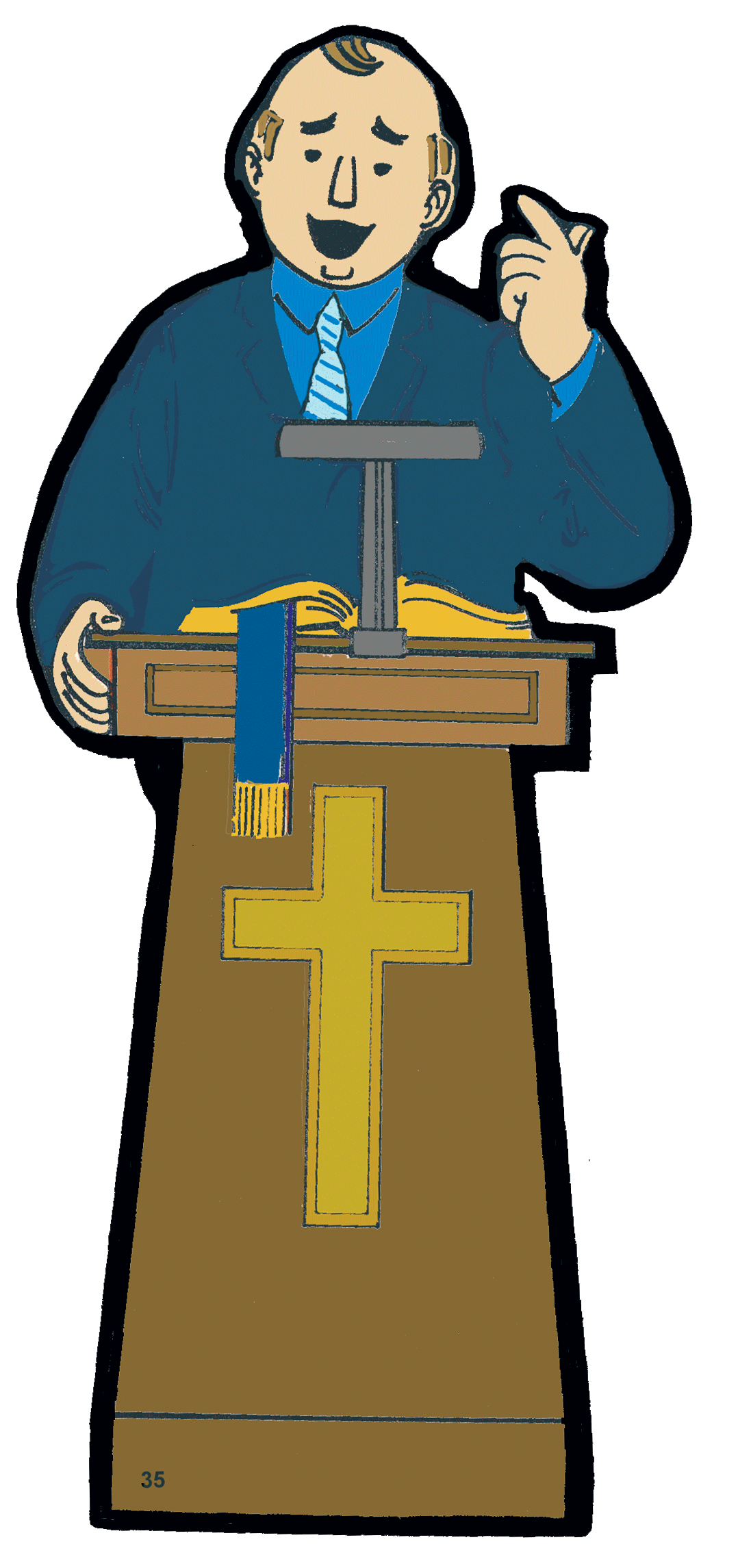 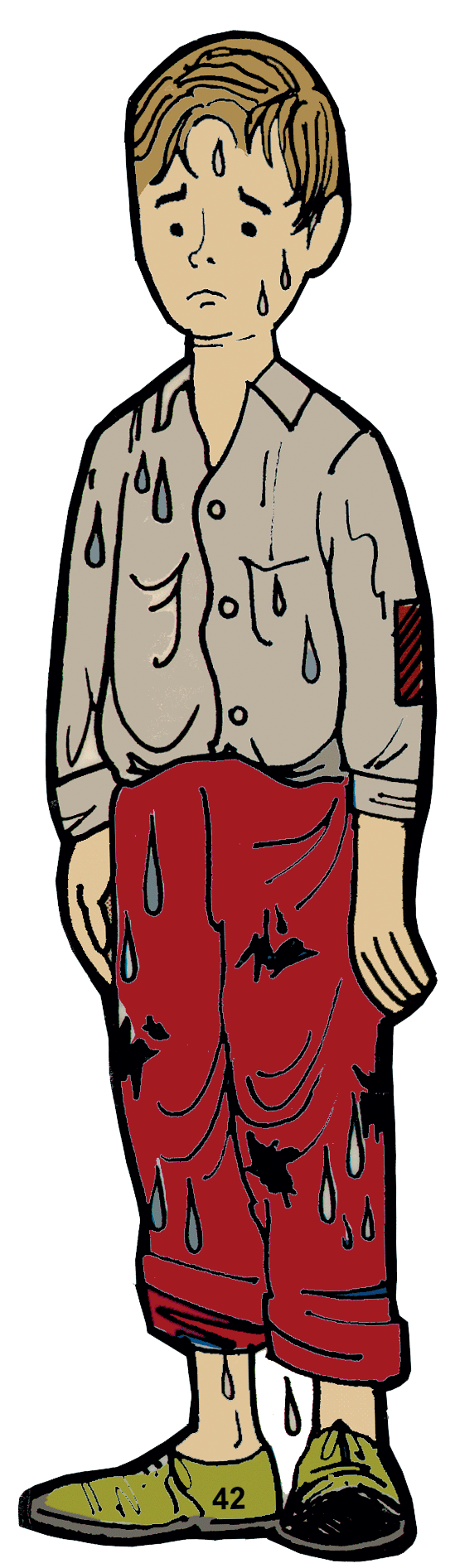 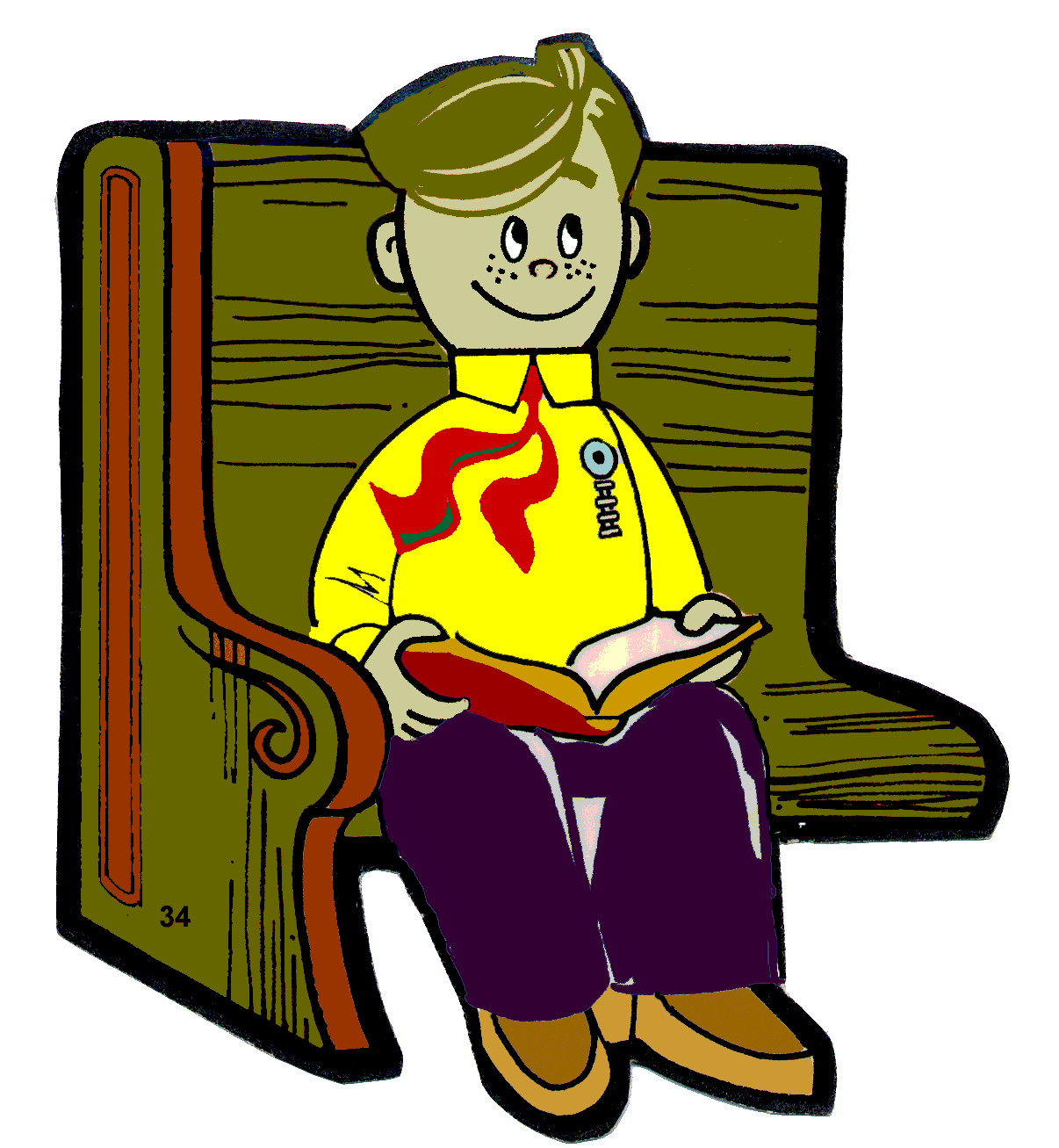 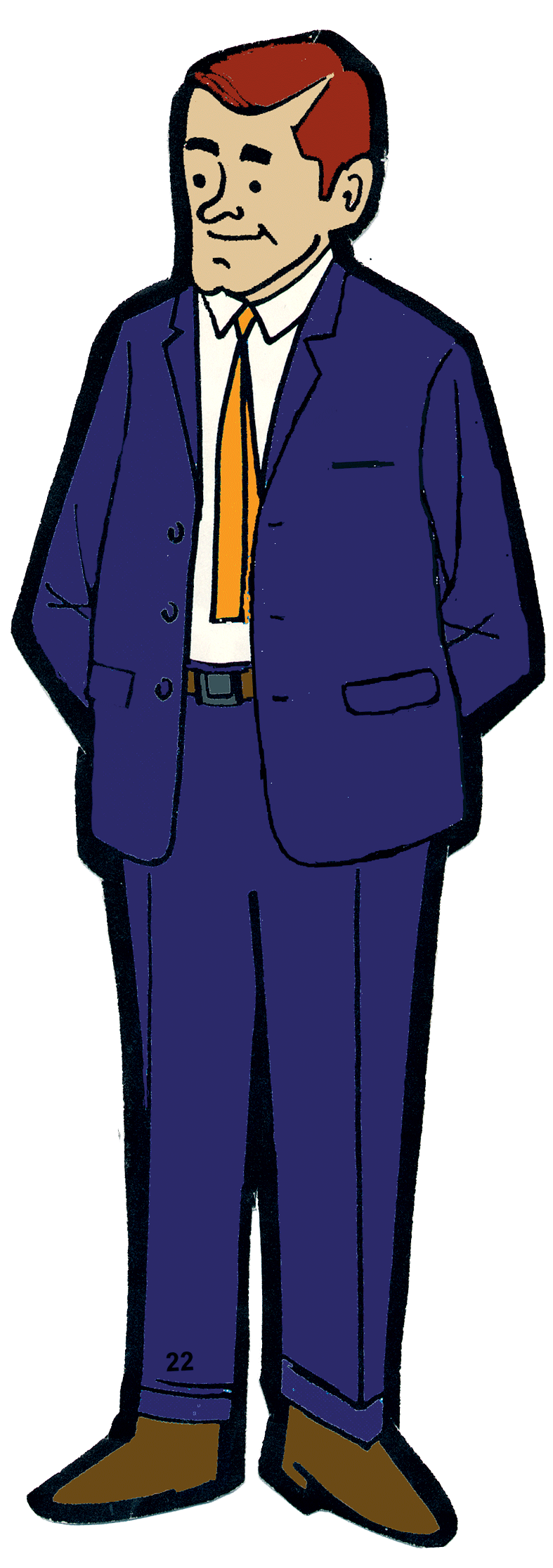 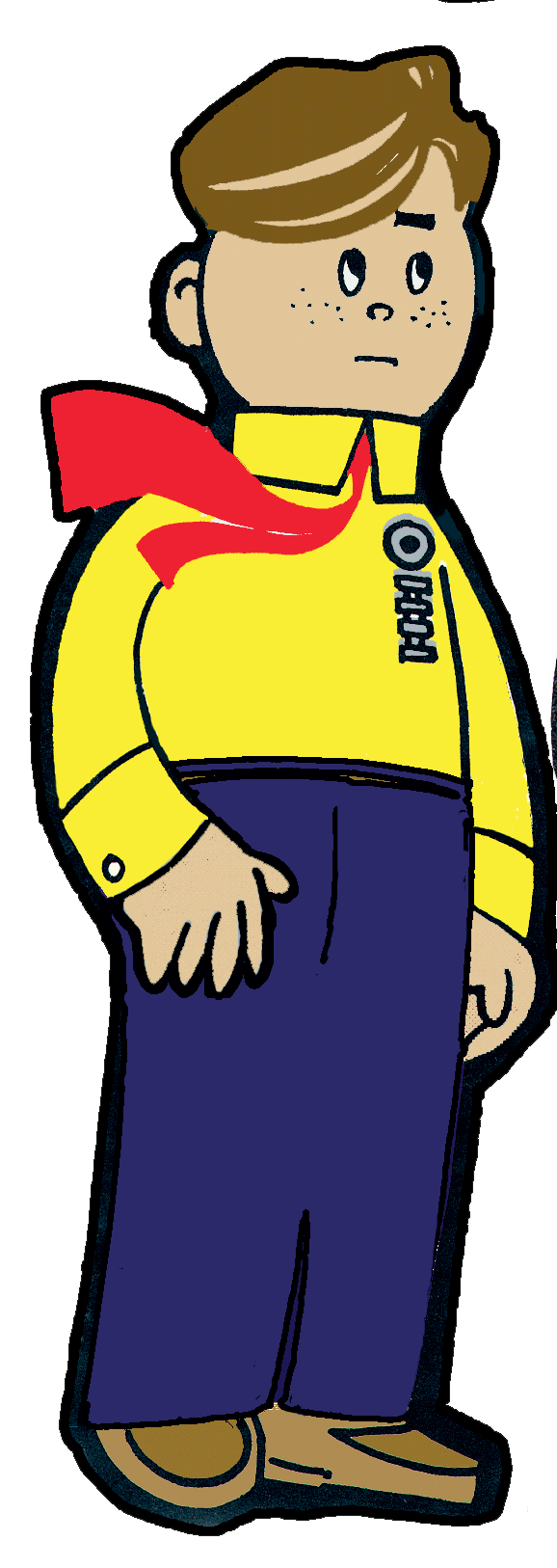 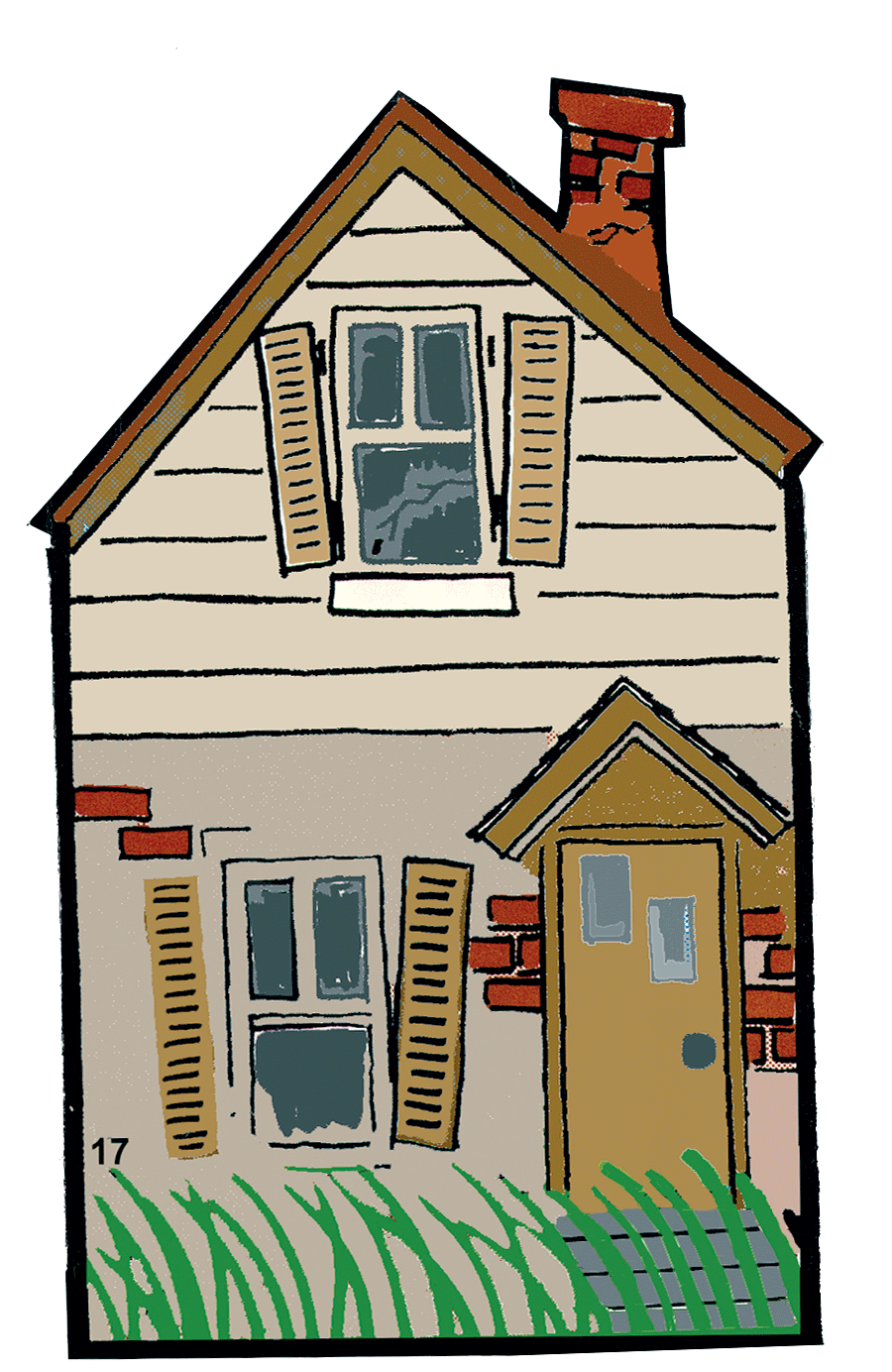 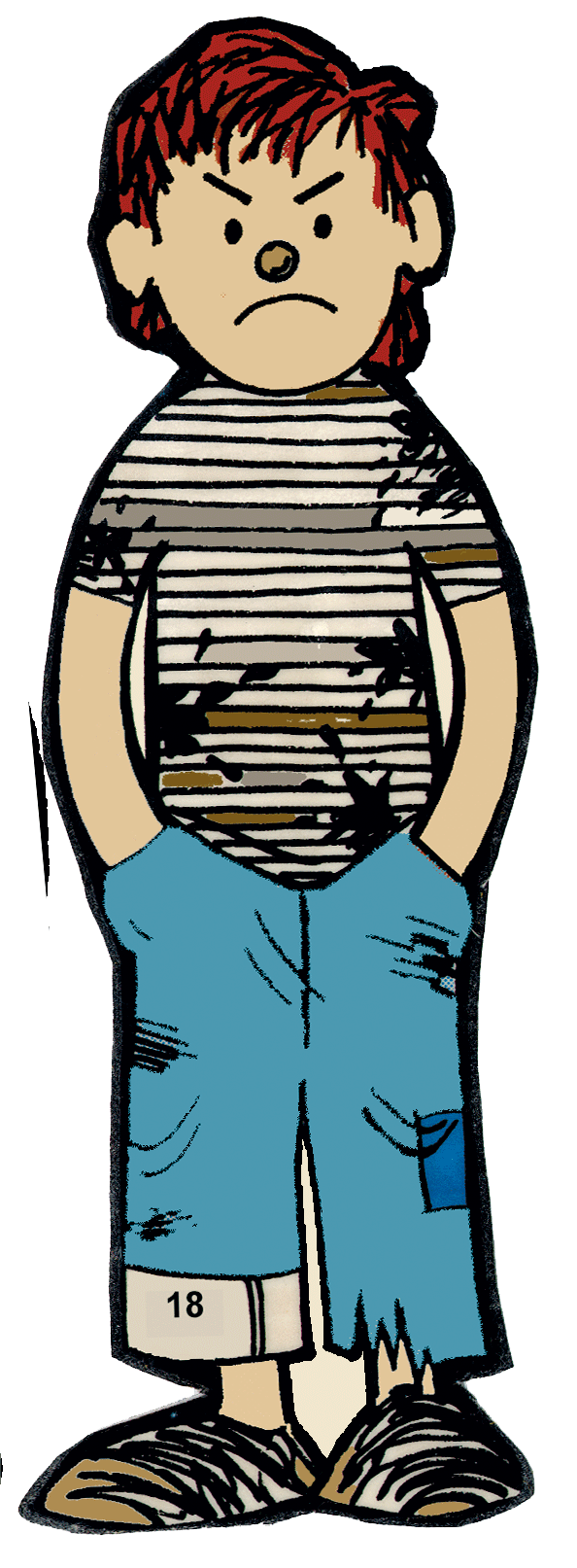 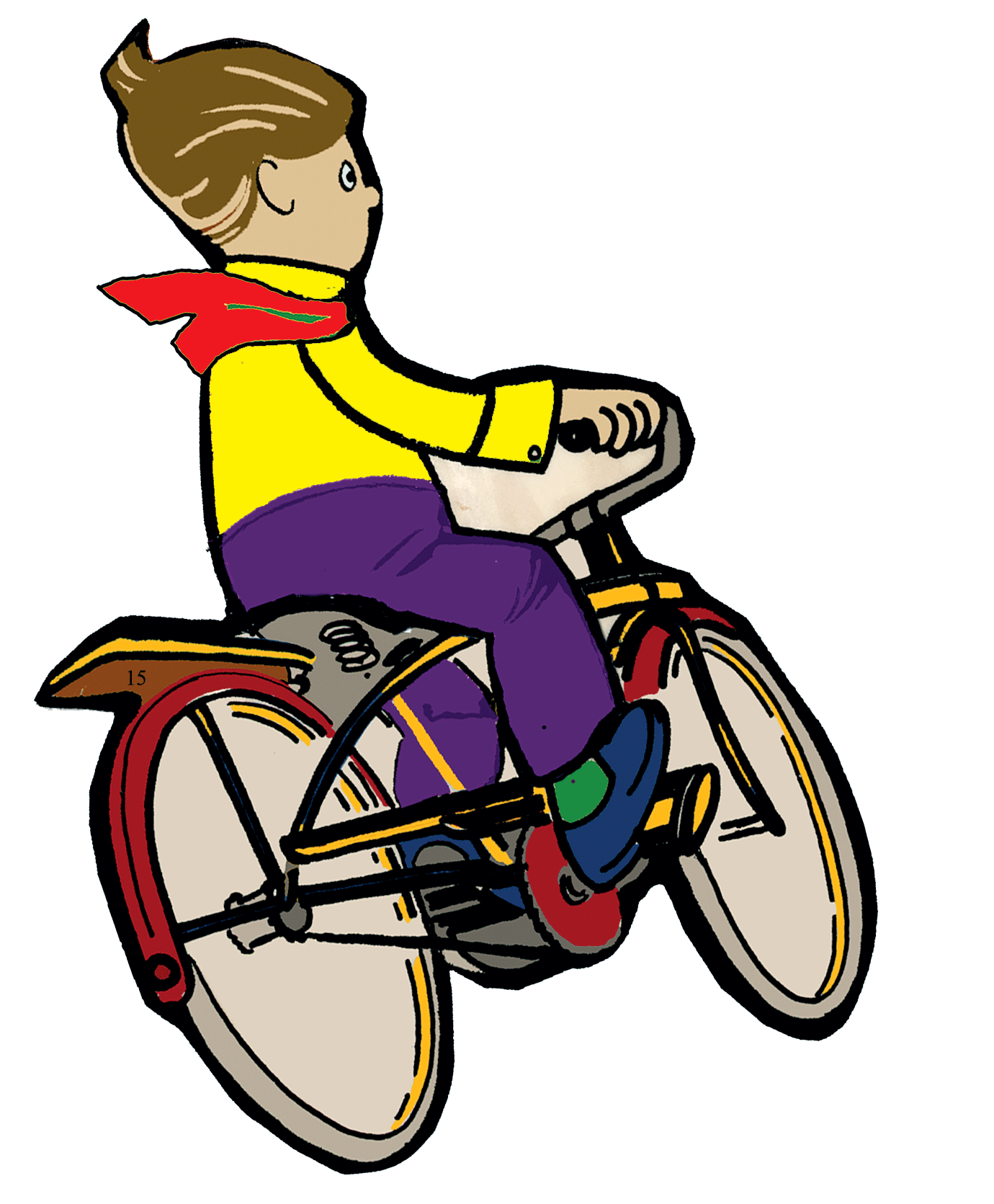